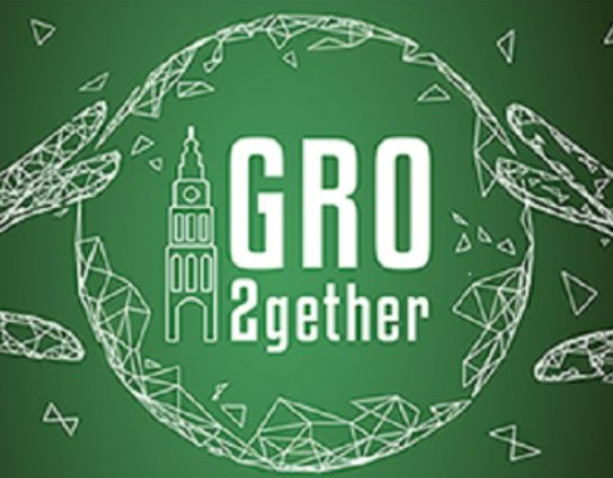 Digital Credentials and 
Physician Mobility
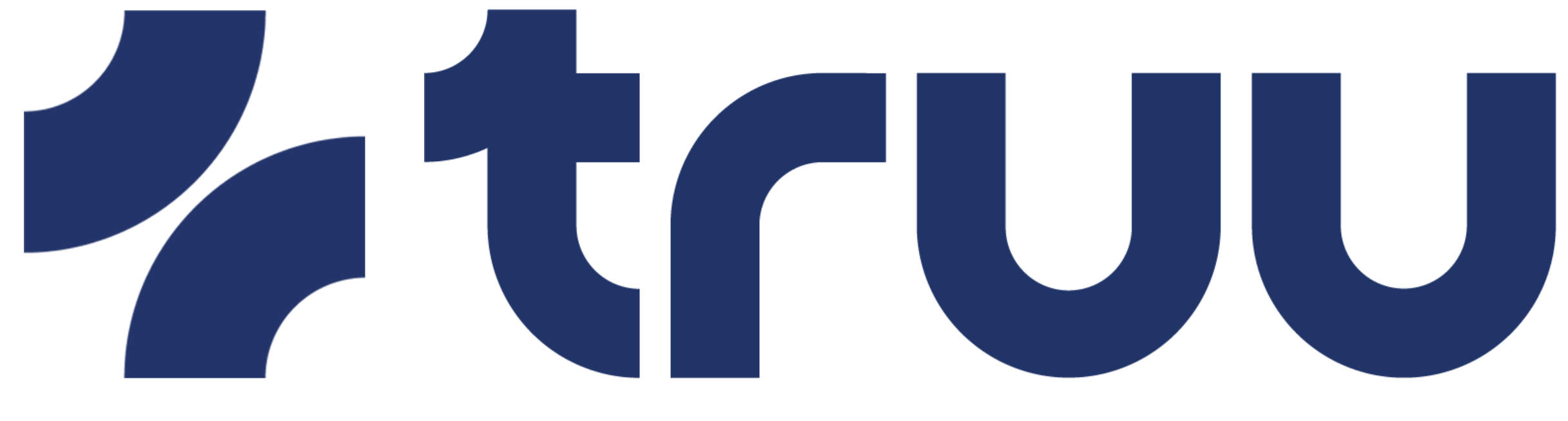 digital clinician passport
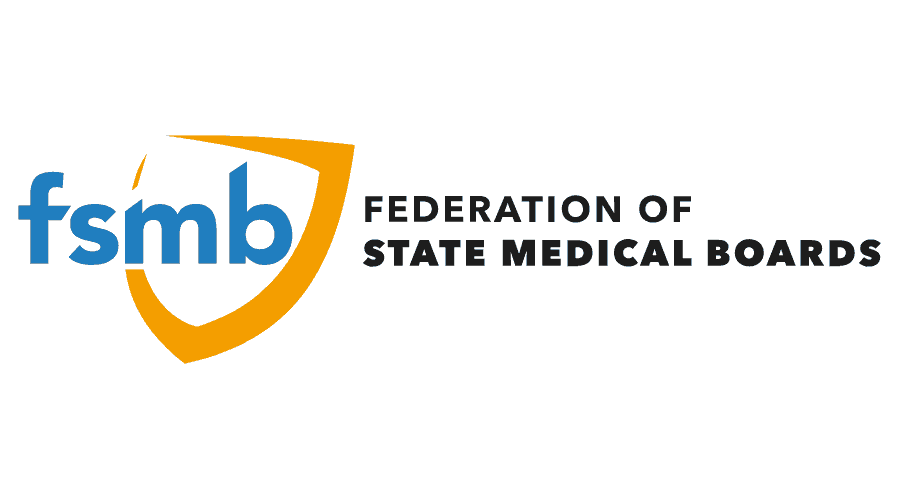 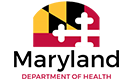 Board of Physicians
1
[Speaker Notes: Demo of Maryland login want for presentation]
Agenda
Introduction
PB in Pandemic
Self-owned, verifiable
Truu Eco-System (diagram)
Scenario Slide 1
Scenario Slide 2
Future uses (telemed) / next steps / roadblocks
Who is FSMB?
A trade association for medical licensing boards in the United States. Services include identity and credential verification.
Who is Truu?
Truu is a UK based techonology company focused on providing a secure, portable digital passport for a modern healthcare ecosystem.
Provider Bridge
4
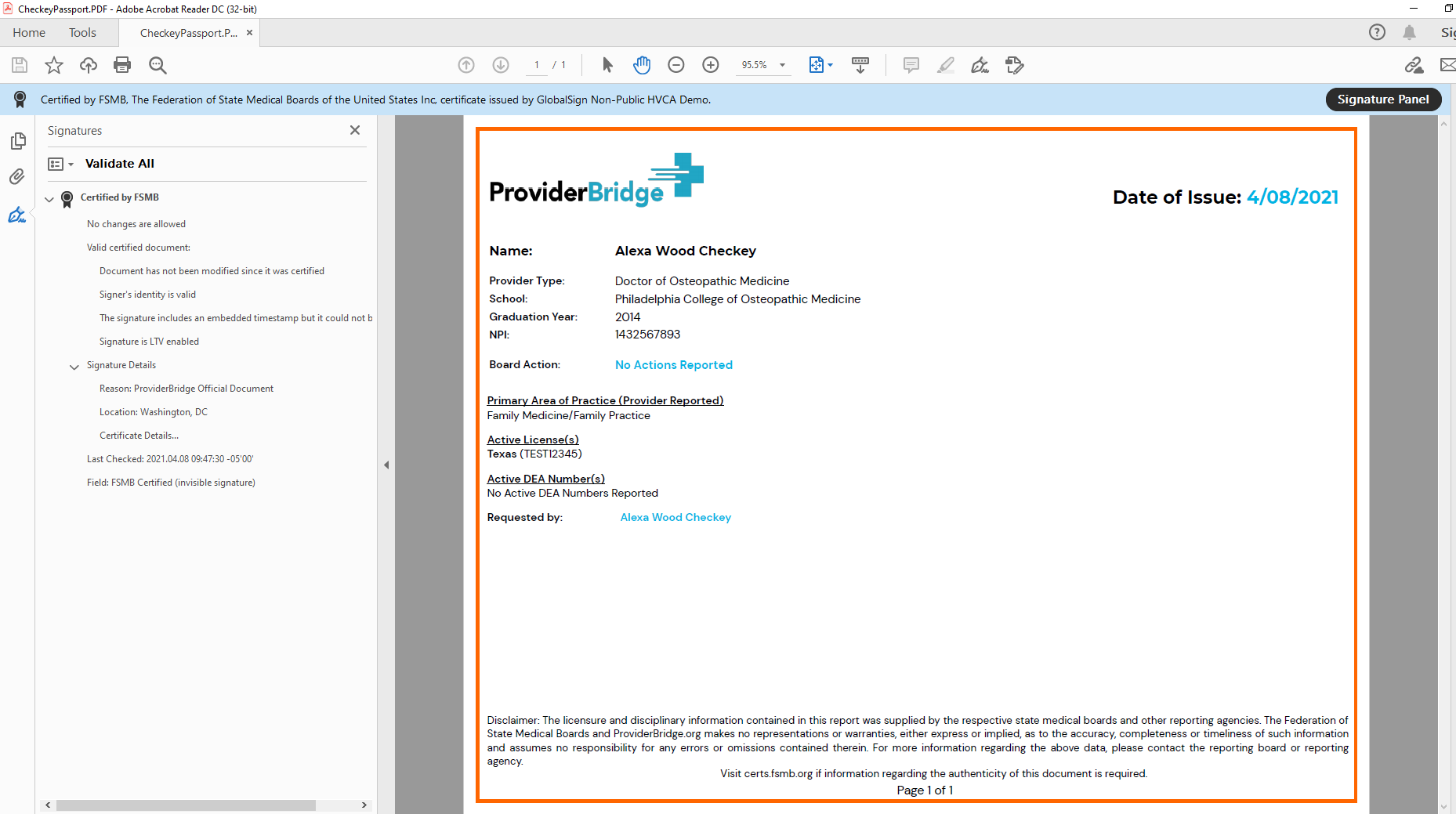 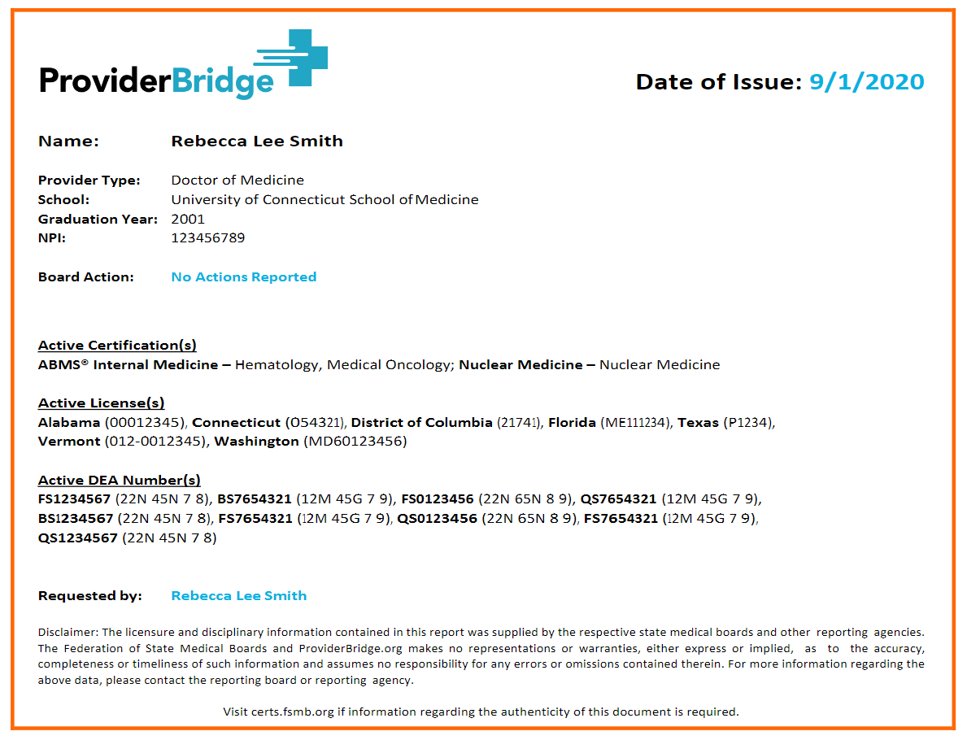 [Speaker Notes: Here is an example of the actual passport document.  Each Passport is a digitally certified document containing the providers’ identification information, their specialty certification, … their current active licenses (other countries might refer to these as registrations), …and active DEA numbers, which is the registration that permits a provider to prescribe medications.  If they have any board actions those would be listed as well.  A few security features of note.  
The date of issue on the upper right this gives the recipient the indication of the currency of the document data in case it needs to be refreshed for more current data
Note the “Blue Ribbon” on the top of the report and the certificate signatures on the left.  This is the digital certification that Aaron talked about earlier.  This gives the entity the assurance that this document is authentic, was generated by the FSMB for Provider Bridge, and has not be altered in any way since it was generated.

Why is this a unique product, to verify Rebecca, three state medical boards – assuming you know that in advance, abms has a lookup site and there is no DEA site, a verification of known DEA numbers exists]
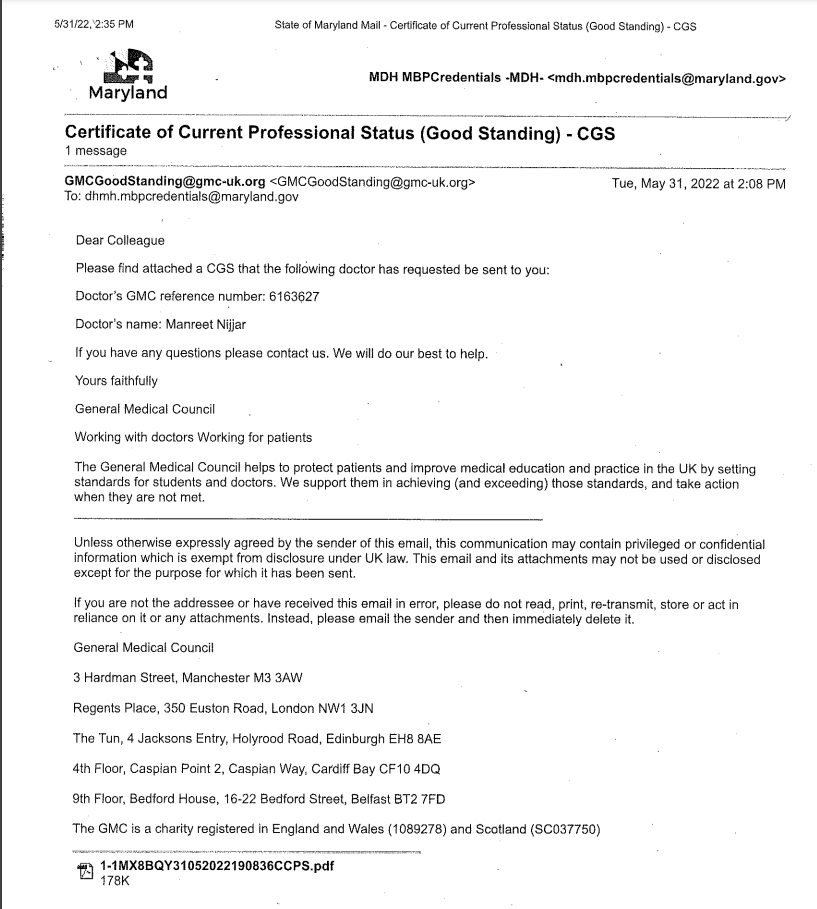 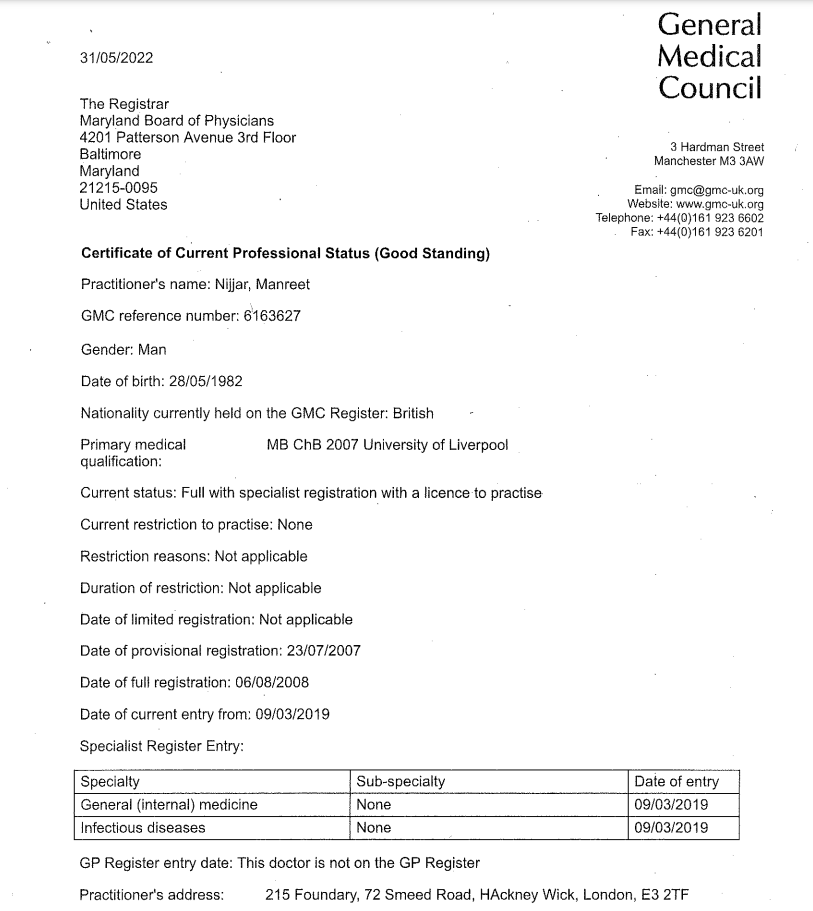 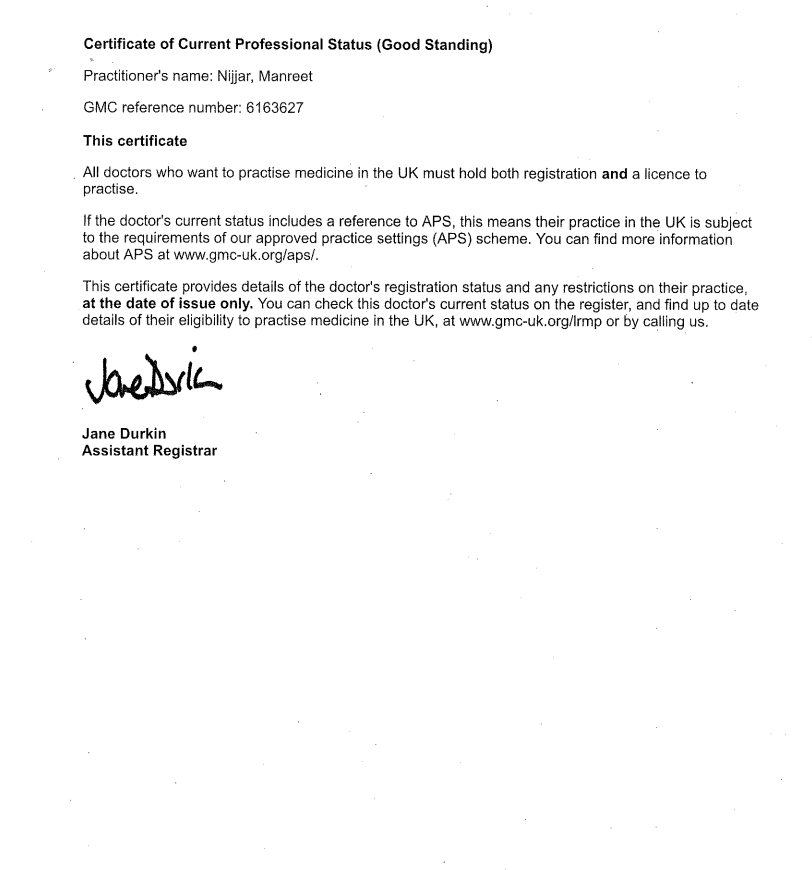 6
[Speaker Notes: Certificate of good standing using email, xxxx days from request to response.  Maryland had to watch for it, staff not sure what to do with it.   Lots of text to sift through, just need the data.  Formal letter.  Email not considered best source for primary source verification. Three pages, page one is name and identification number, page two has primary source data, page three trust me.]
Truu Ecosystem
7
Trial by fire: How physicians responding to the COVID-19 pandemic illuminated the need for digital credentials - James Brogan, Henry Goodier, Manreet Nijjar, Christian Rose, 2022 (sagepub.com)
8
Holders:
Physician who receives credentials
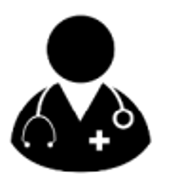 Holders:
The healthcare professionals who receive credentials
Verifiers:
Organizations that are authorized to verify credentials 

Examples:
Blackpool Teaching Hospitals
Oxford University Hospitals
Issuers:
Organizations authorized to issue credentials 

Examples:
University of Maryland Medical School 
 Maryland Board of Physicians 
American Board of Internal Medicine
FSMB
Issuers:
Organizations authorized to issue credentials 

Examples:
Blackpool Teaching Hospitals
General Medical Council 
Post Office
Disclosure & Barring Service
Verifiers:
Organizations that are authorized to verify credentials 

Examples:
Maryland Board of Physicians 
John Hopkins Hospital
Trust Diamond
Governing Authority:
Sets rules for credentials and specifies who is allowed to issue, hold, and verify them
Example:
NHS England
Governing Authority:
Sets rules for credentials and specifies who is allowed to issue, hold, and verify them
Example:
Federation of State Medical Boards
9
Adapted from Lacity, M., & Carmel, E. (2022). Implementing Self-Sovereign Identity (SSI) for a digital staff passport at UK NHS.
[Speaker Notes: Added cite
Manny fix and own]
Decentralisation that relies upon Trust Anchors
LAYER 4:
Application Ecosystems
Physician identity and credentialling   ecosystem
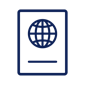 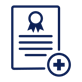 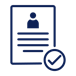 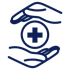 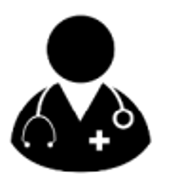 LAYER 3:
Data exchange Protocols
Verifiable Credentials Exchange
Anon Creds
BBS + Creds
Peer DIDs
OIDC
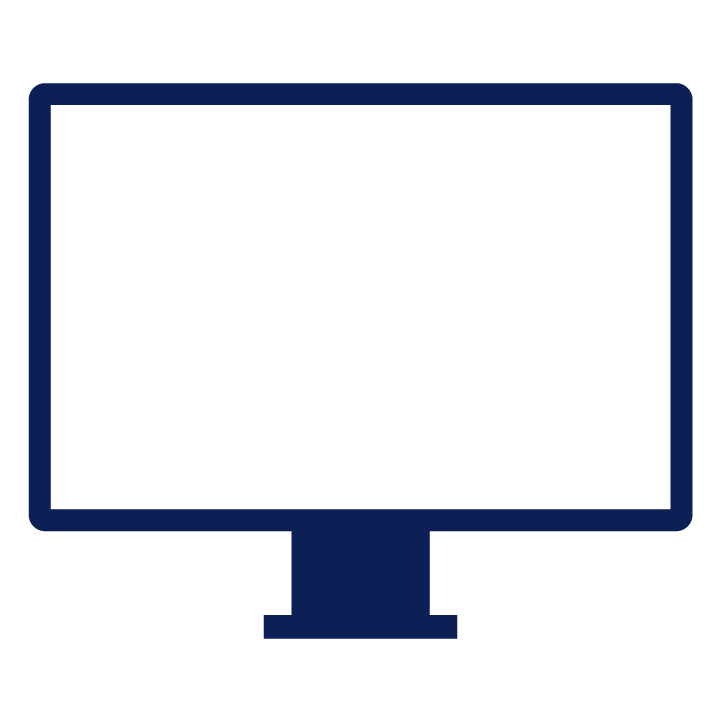 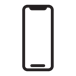 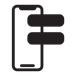 Verifiable
Credential
LAYER 2: 
Peer to Peer Protocol/ OIDC
DID comm 
Unique pairwise DID connection
Agent/ Wallet
Agent/ Wallet
Connection
Unique pairwise DID connection
OIDC
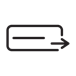 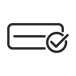 Holder
Proof
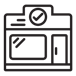 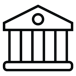 DID method
DID SOV
DID ION
Trust
Verifier
Issuer
LAYER 1: 
Public Utilities 
NB -does not have to be a blockchain
DID WEB
Utility
SOVRIN
ION
WEB
10
[Speaker Notes: Manny fix and own

https://docs.google.com/document/d/1gfIz5TT0cNp2kxGMLFXr19x1uoZsruUe_0glHst2fZ8/edit?pli=1#heading=h.n5k2u6fkhf74
Appendix D of the Sovrin Glossary
Agent to Agent Layer Roles
Identity owners 
Every wallet is associated with an agent and every agent is associated with a wallet
The distinction between Edge and Cloud Agents is most important when it comes to key management. With Edge Agents, private keys are by definition stored “at the edge”, where in most cases they can enjoy the highest security because they are under the local control of the Identity Owner and not available via the open Internet. Cloud Agents, on the other hand, should store private keys and other cryptographic material in an HSM (Hardware Security Module) or other secure storage that is protected from unauthorized access (ideally even from the cloud service provider or hosting Agency).

Decentralisation that relies upon centralisation and intermediaries]
Proof of Concept Use Cases
11
Use Case 1 – UK Credentials to Maryland Licensing Board
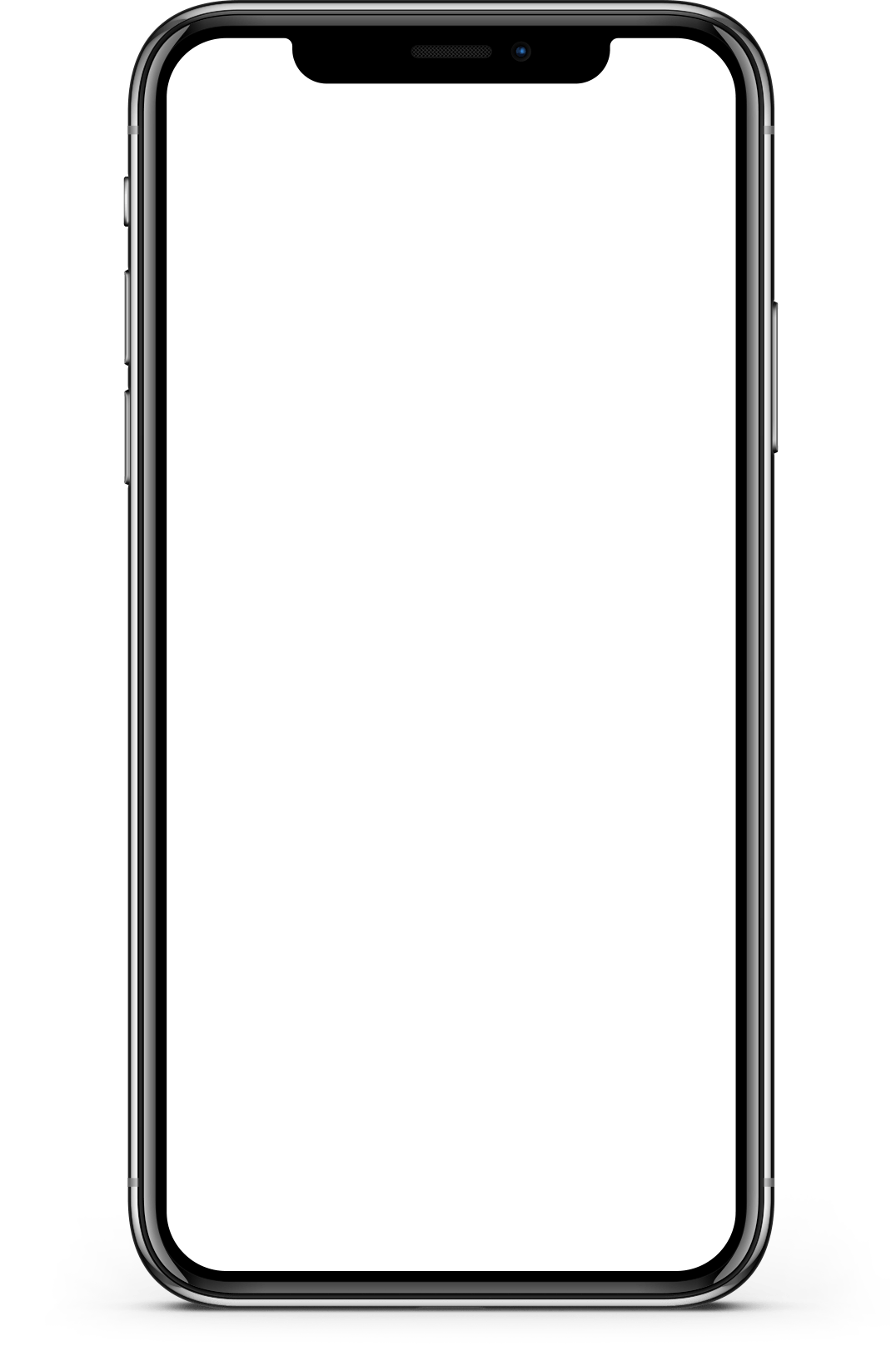 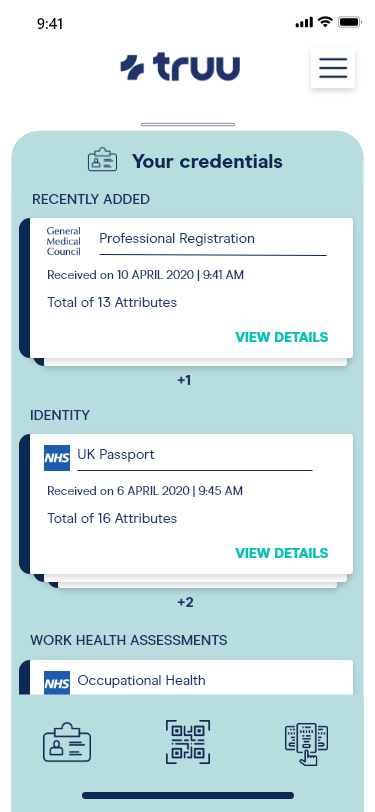 Certificate Good standing
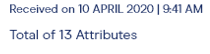 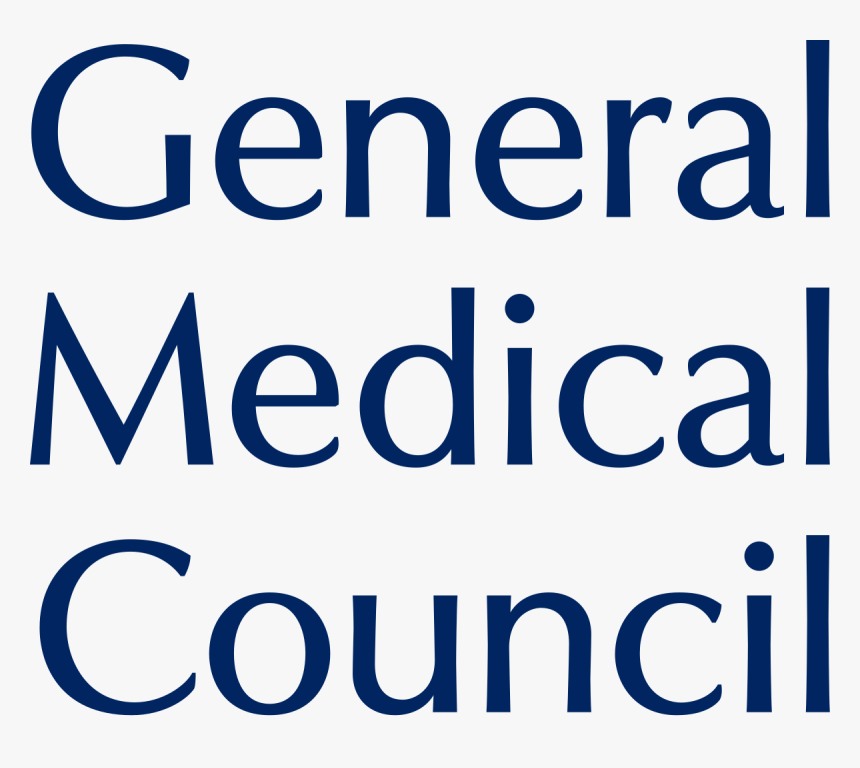 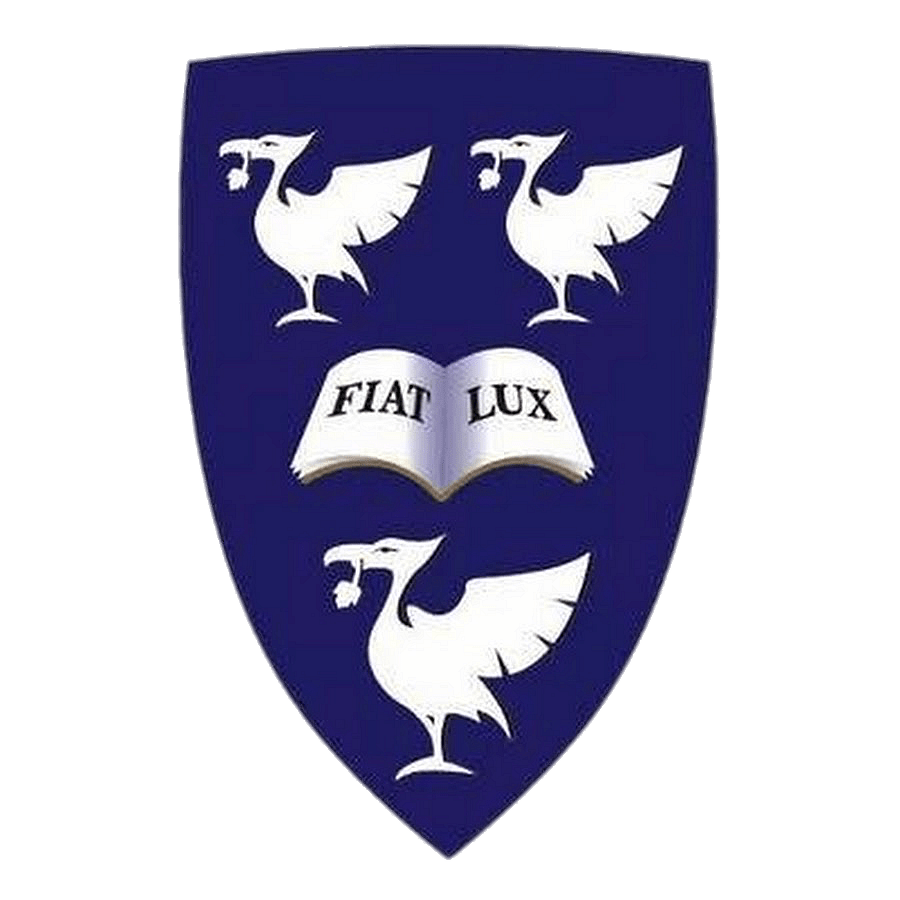 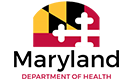 UNIVERSITY
Medical Degree
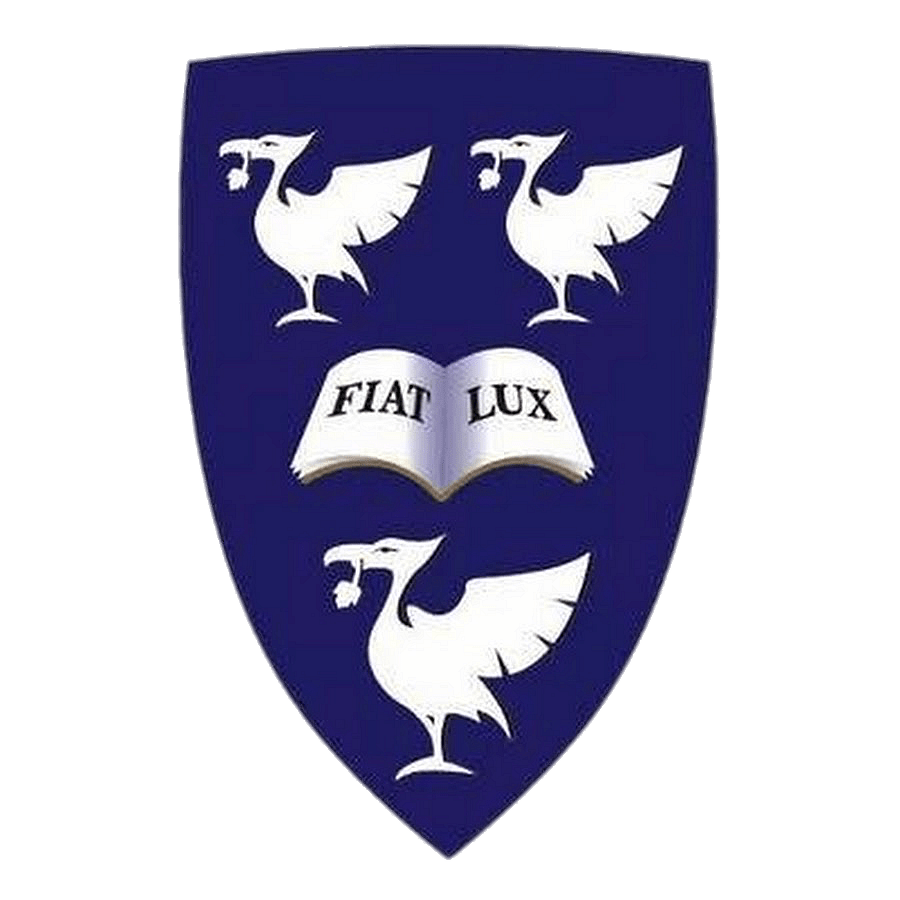 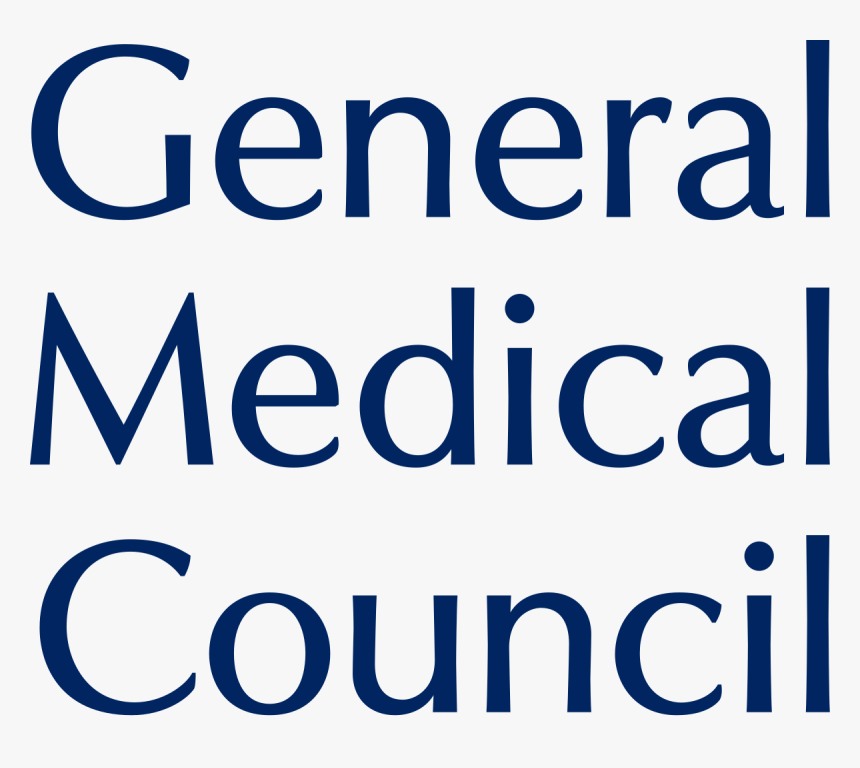 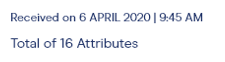 Board of Physicians
Physician’s Wallet
12
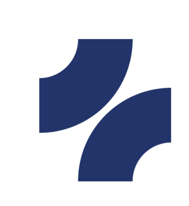 Use Case 2 – US Credentials to Maryland Licensing Board
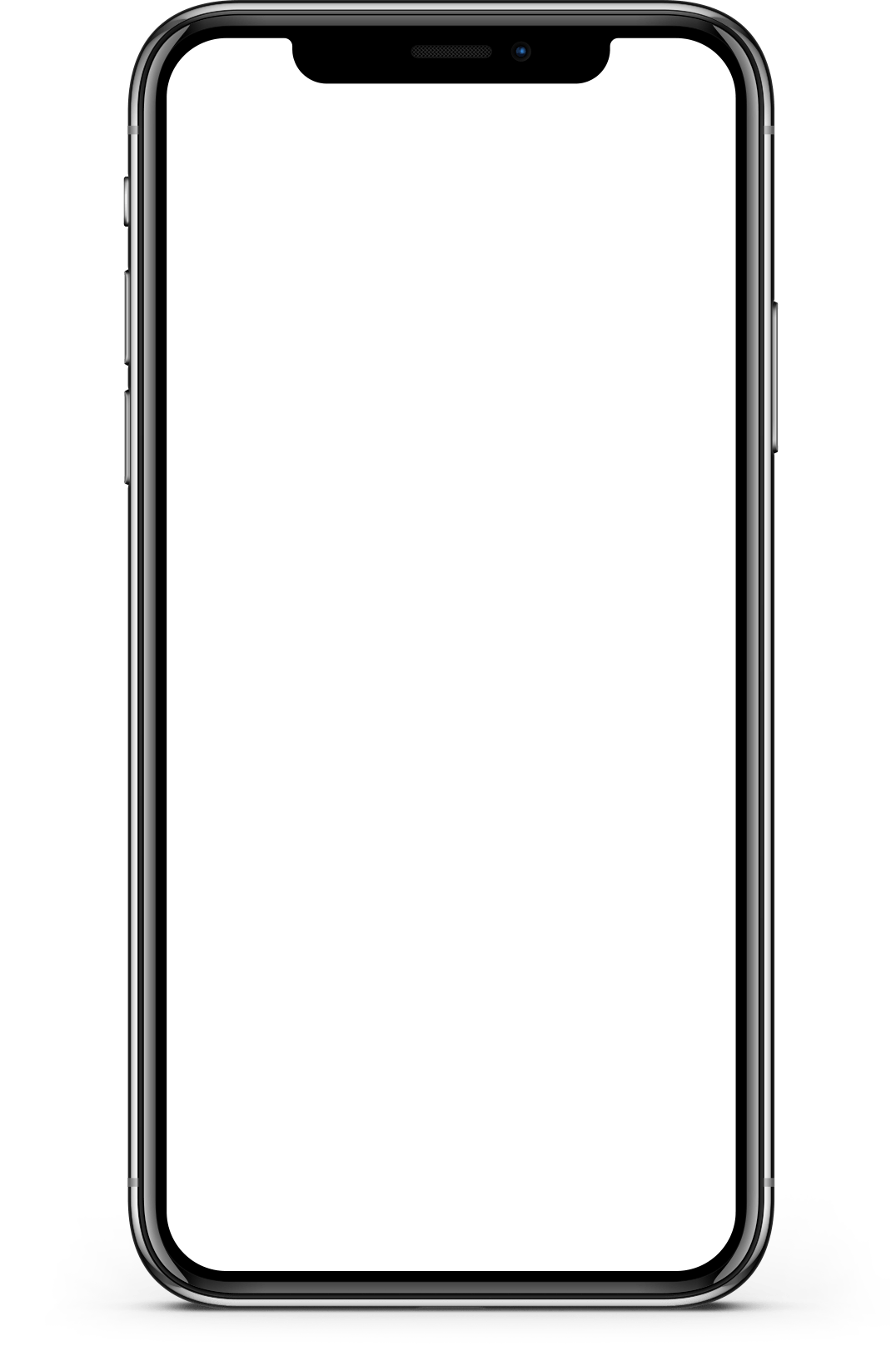 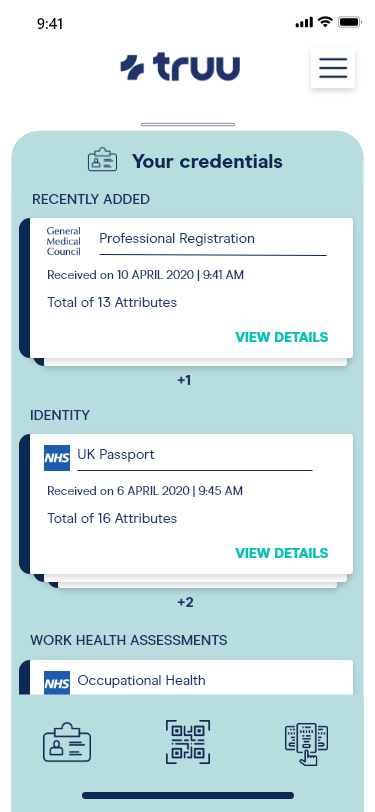 AVR
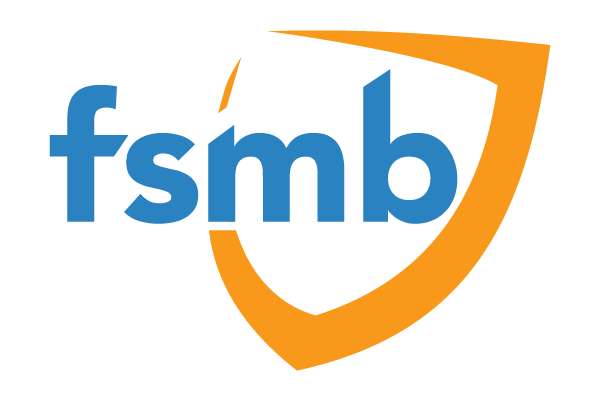 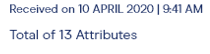 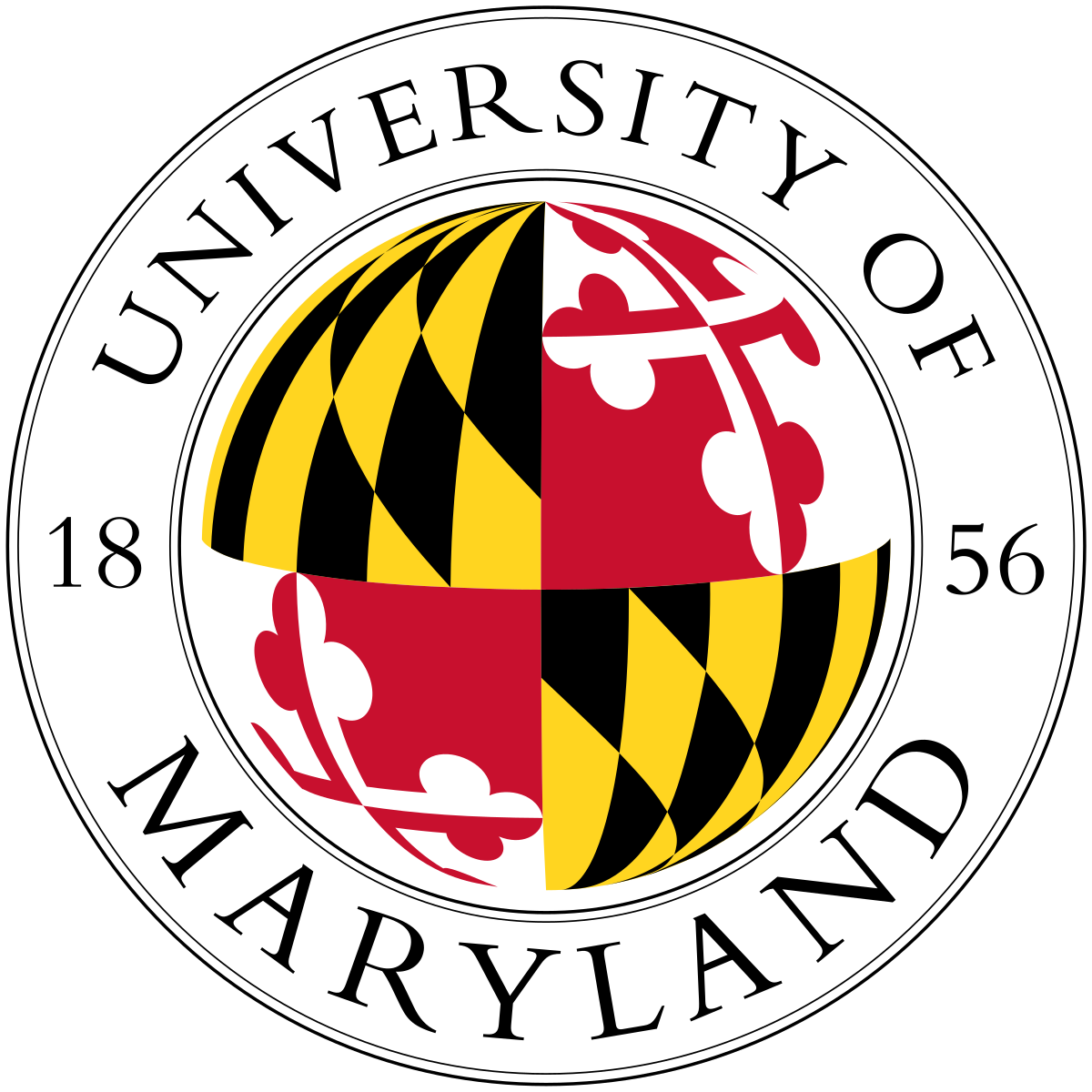 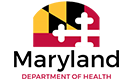 UNIVERSITY
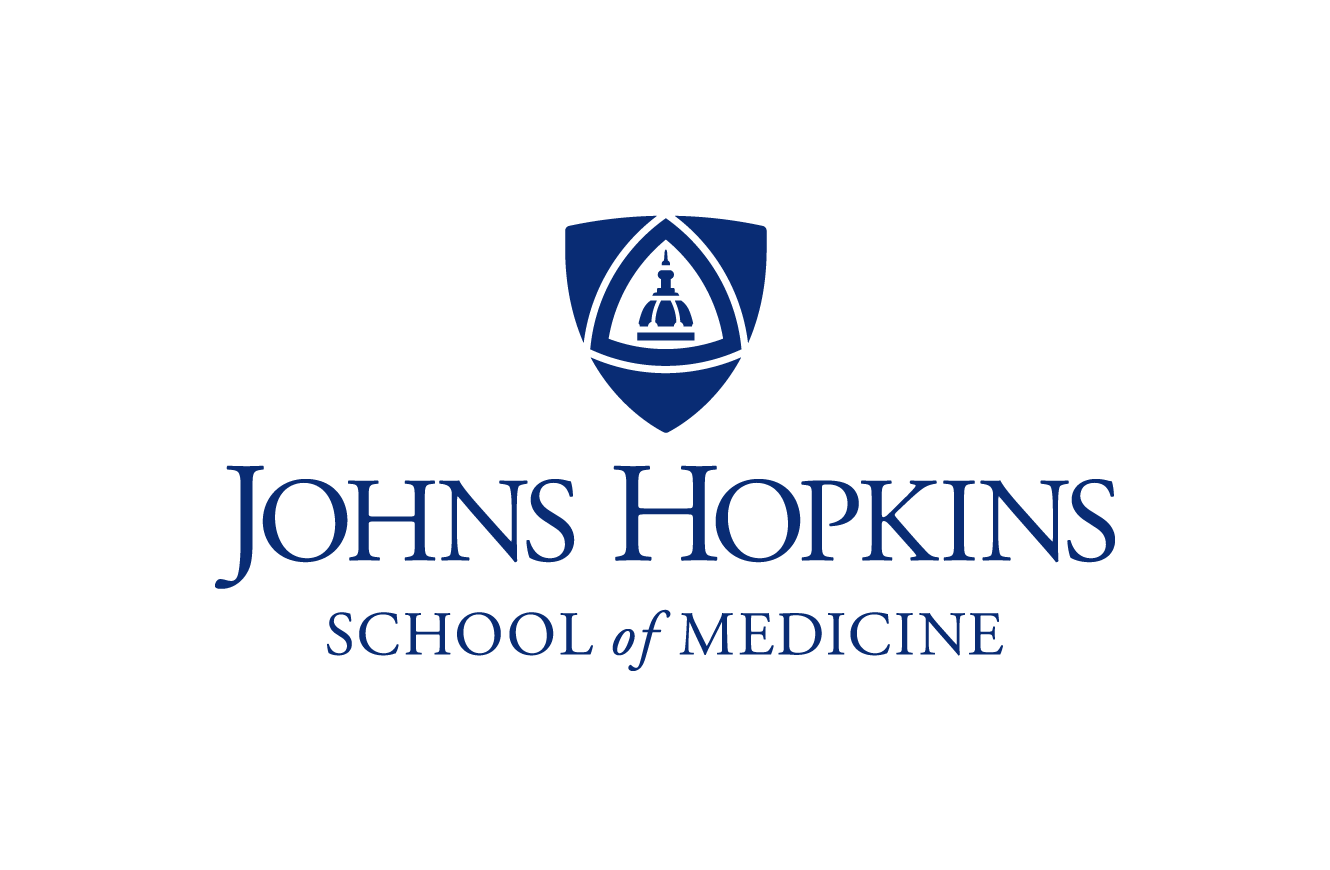 Medical Degree
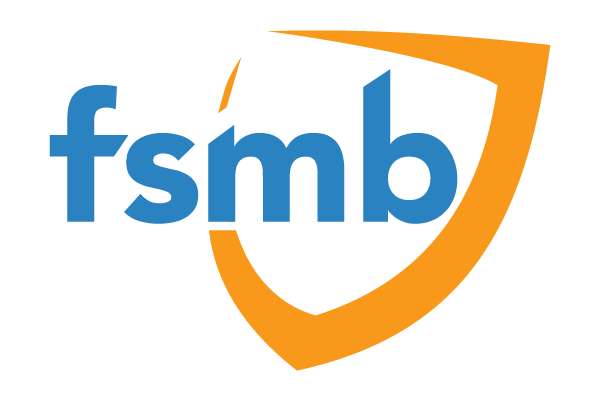 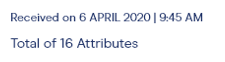 Board of Physicians
Physician’s Wallet
13
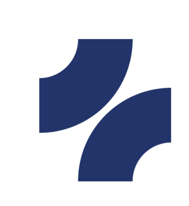 Make connection
Share credentials
License decision
Get credentials
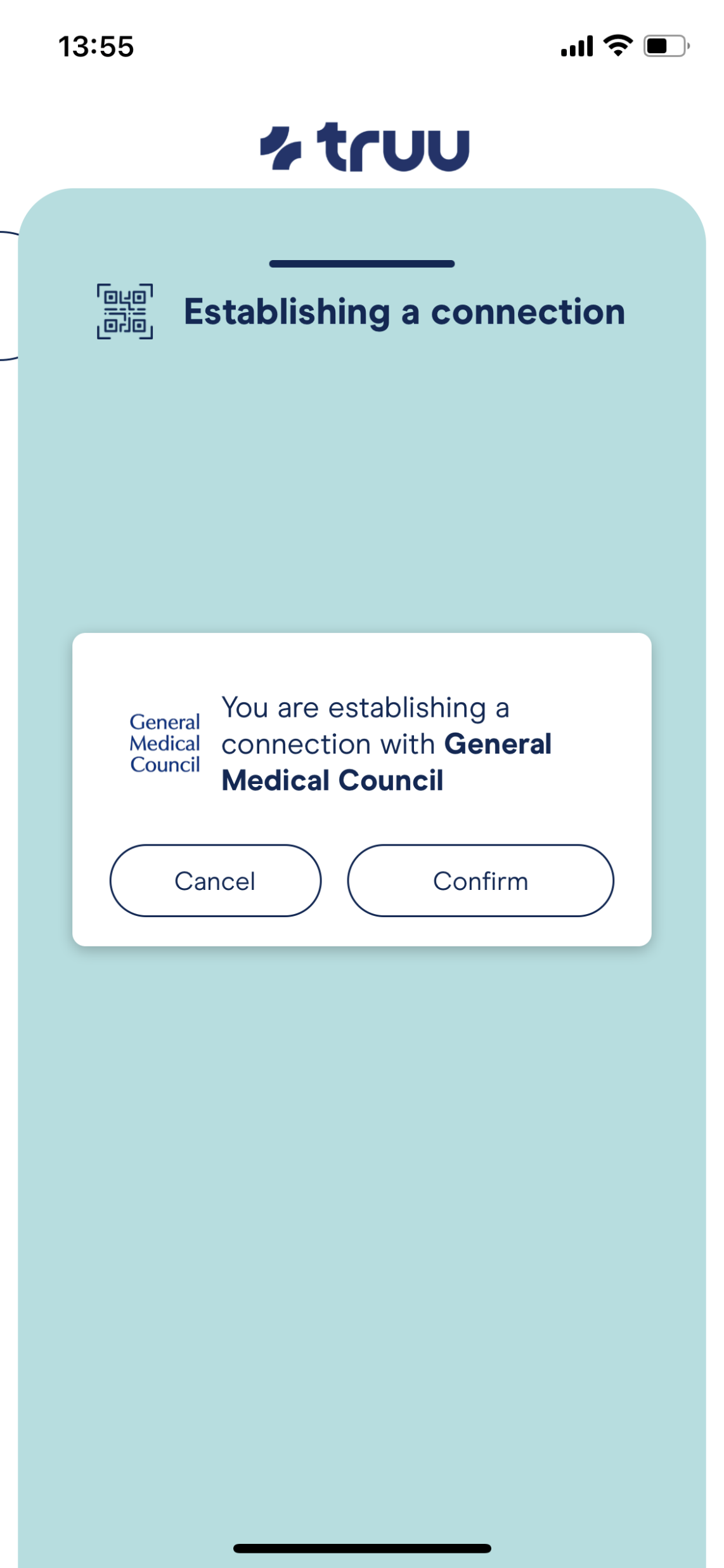 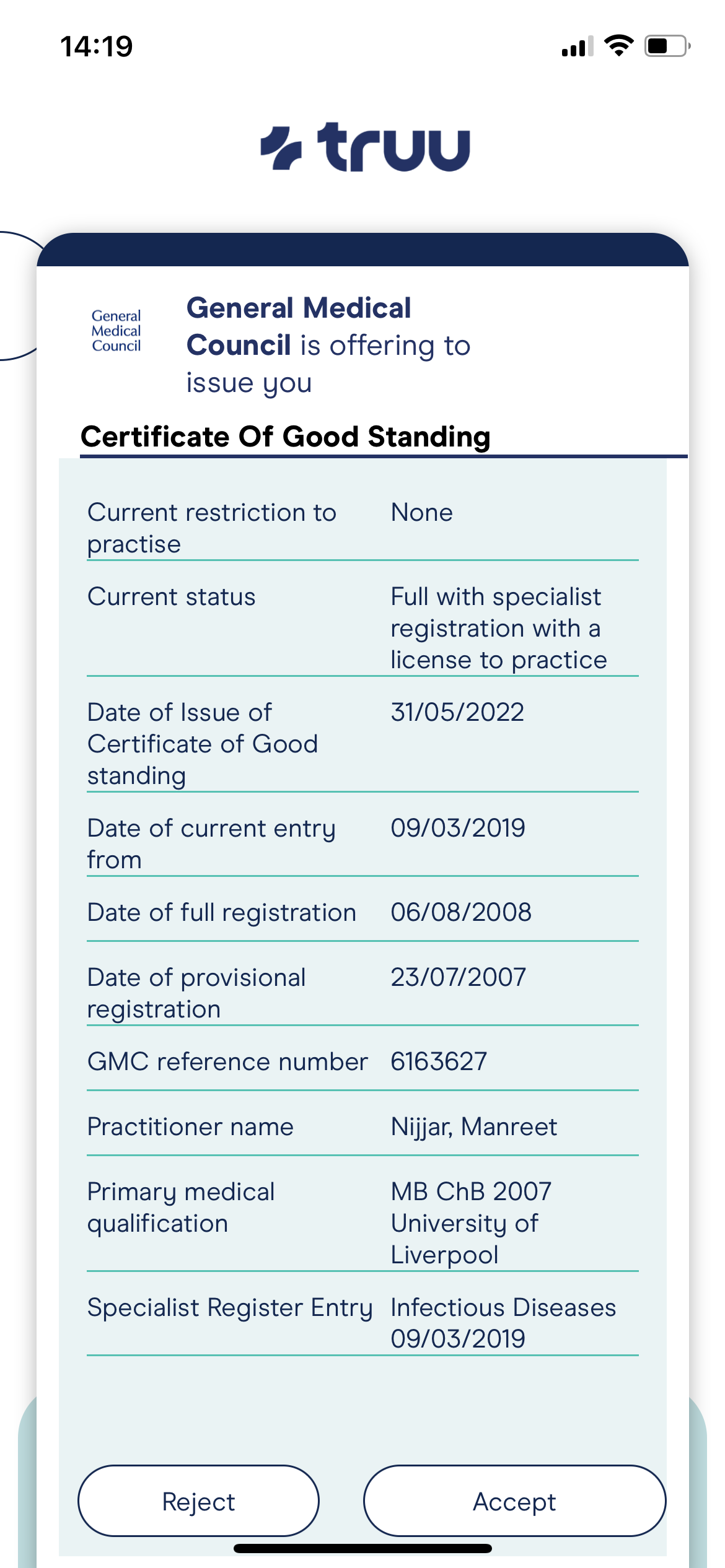 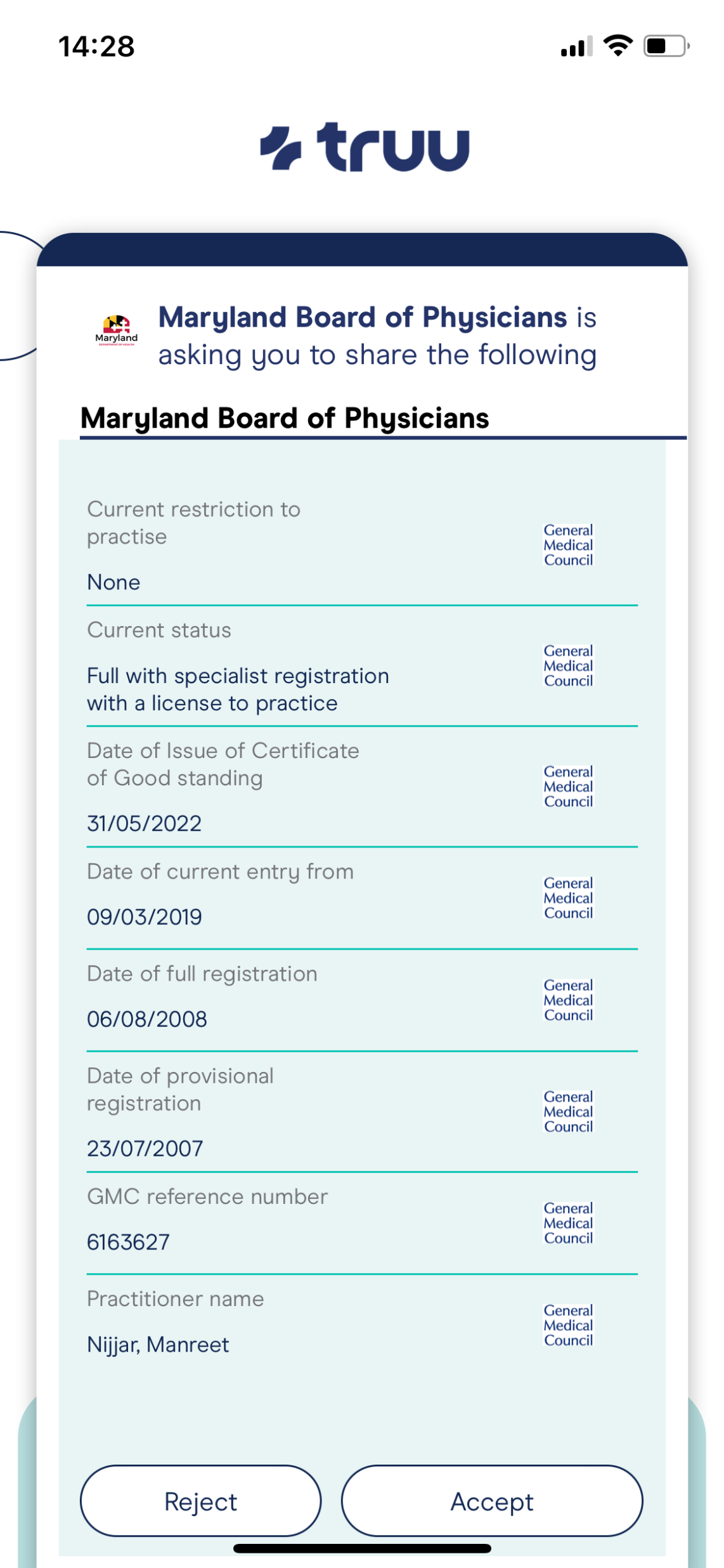 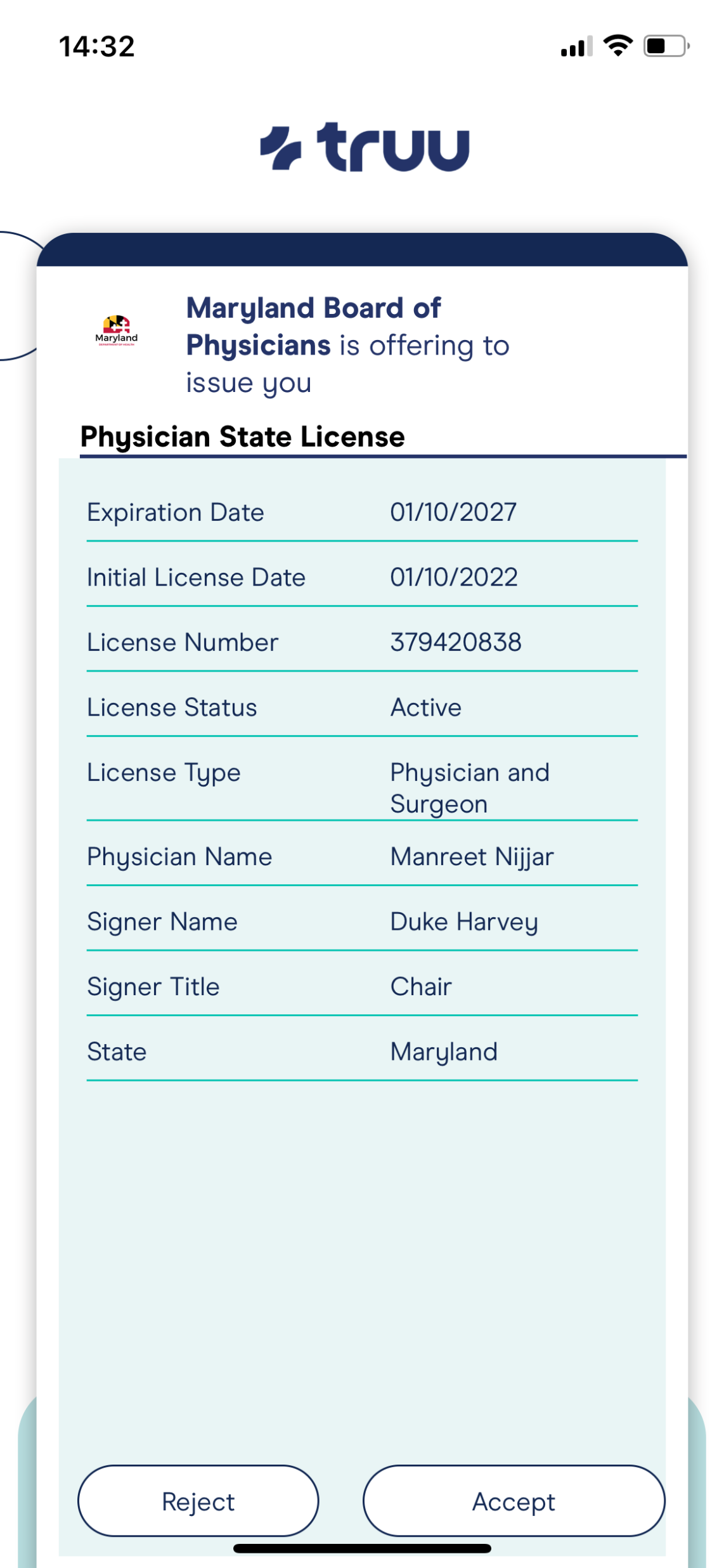 A
B
C
D
[Speaker Notes: This slide was created from the individual slides below, the idea was taken from page 21 of this document
Physician perspective
Need Maryland perspective

ImplementingSSIForADigitalStaffPassportAtUKNHS.pdf]
Dr. X starts new job Sept 1, 2022, in New York, Colon and Rectal Surgery.
1 Day 
FCVS application
ECFMG Verification in progress
Medical School uses third party for transcripts
22 Days 
FCVS and ECFMG are requesting from third party not school
31 Days 
Third party cannot complete Medical Board Form, can provide partial information and FCVS can complete form with partial information FCVS cannot complete forms they are not the custodian of
Third party makes exception to complete form with partial information through normal inquiry and fee process Third party must get permission from school
36 Days 
Escalated call from Dr. X
Dr. X is making plans to fly to UK with form if no response from dean
42 Days 
Many hours and phone calls to Medical School
Dr. X connects with dean of Medical School
Dean completes form and sends form and transcripts to FCVS via Email
43 Days 
New York gets FCVS profile
Dr. X did not have to fly to the UK
The end
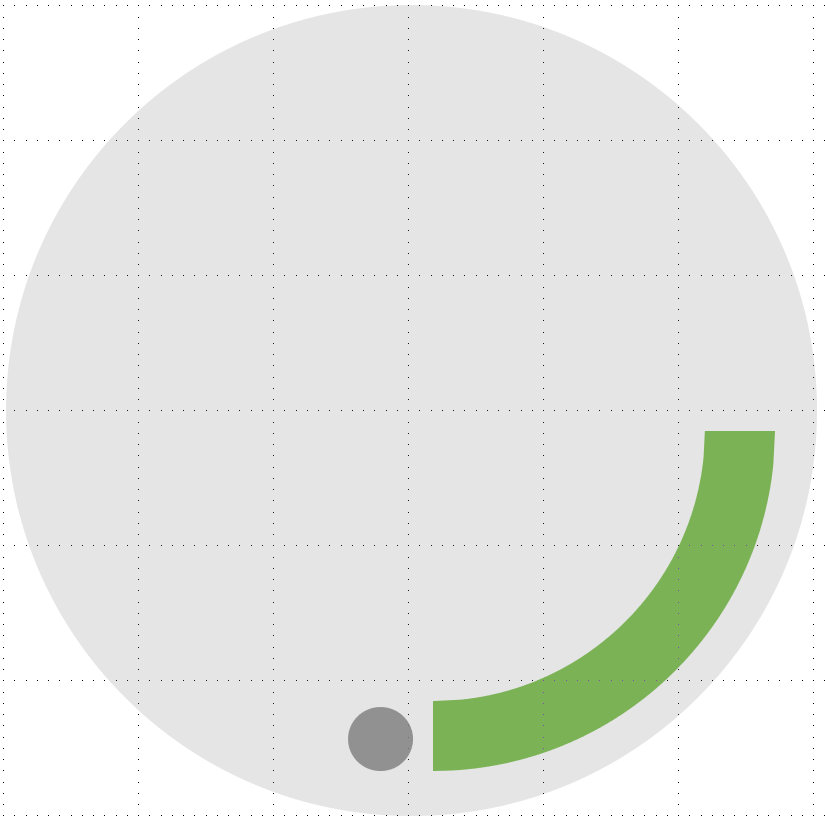 international medical verification that practically meets current expectation 43 days later and a happy ending
[Speaker Notes: This happened beginning 8/22/2022, the school is in the UK]
Use Case 3 – US Licensing Board to US Licensing Board (future)
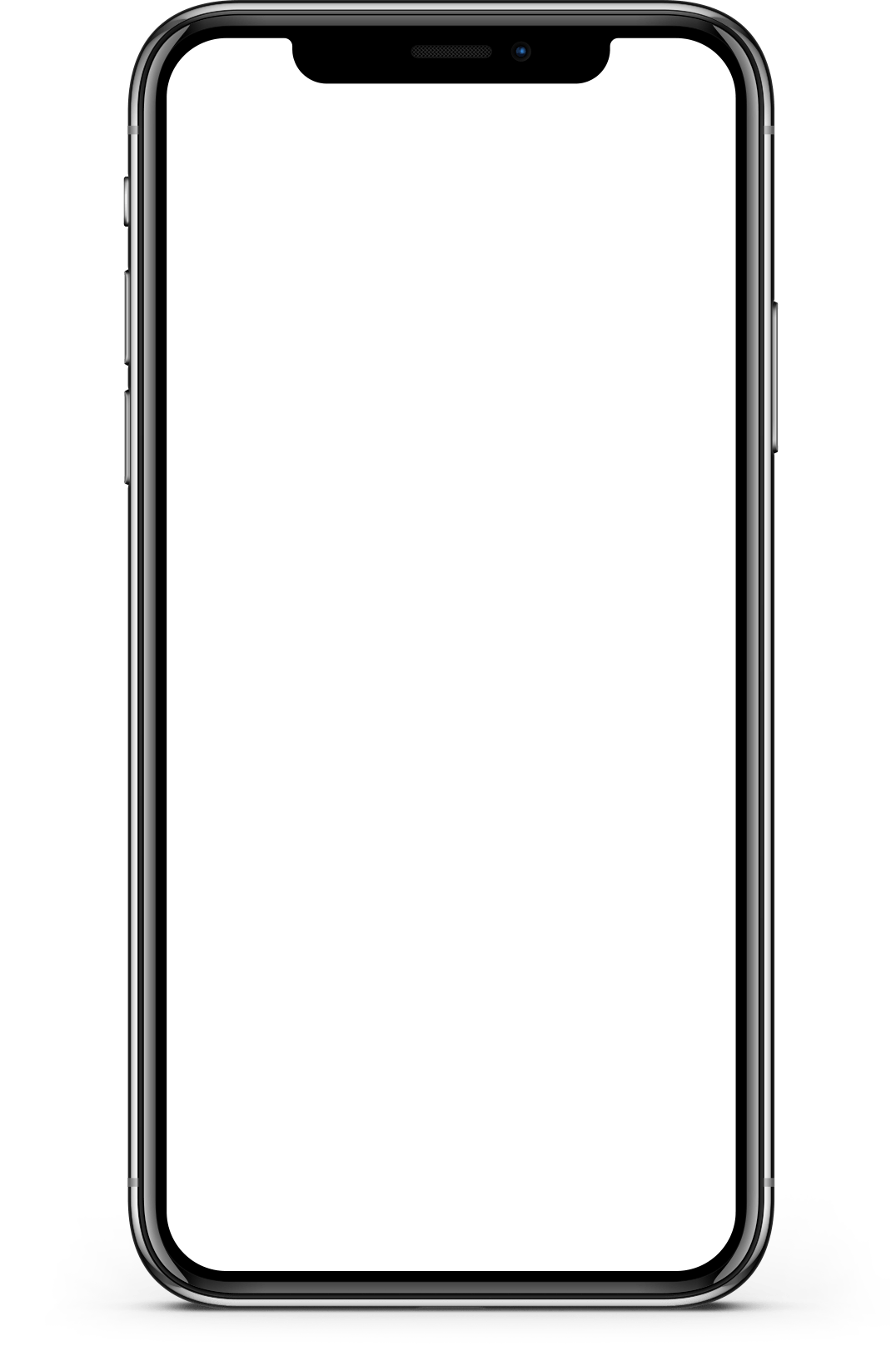 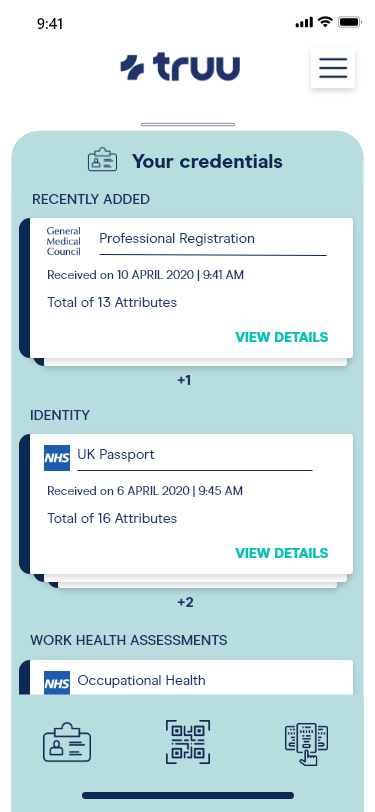 Physician License
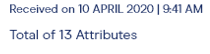 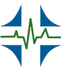 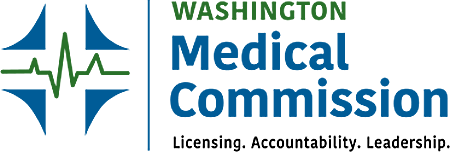 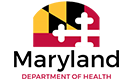 UNIVERSITY
AVR
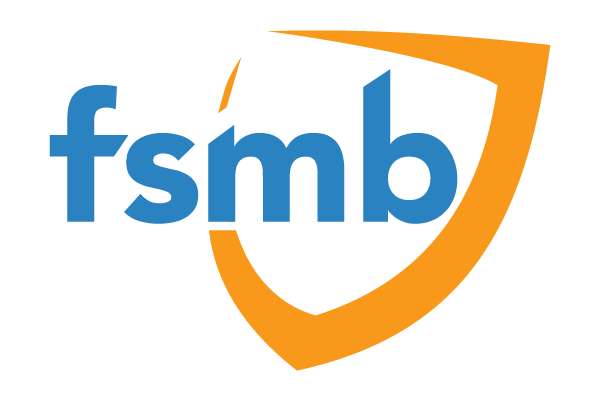 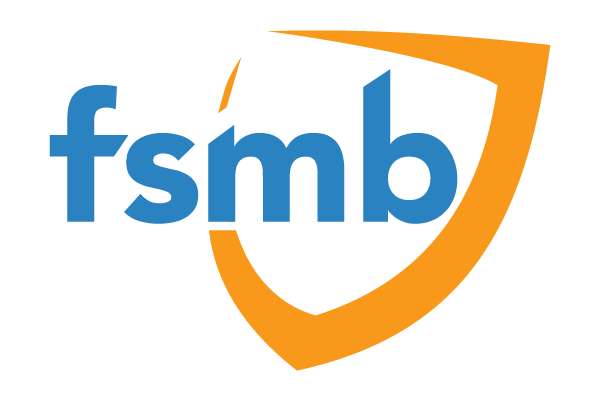 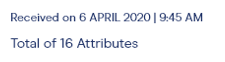 Board of Physicians
Physician’s Wallet
16
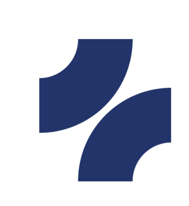 Use Case 4 – US Licensing Board to US Training Program (future)
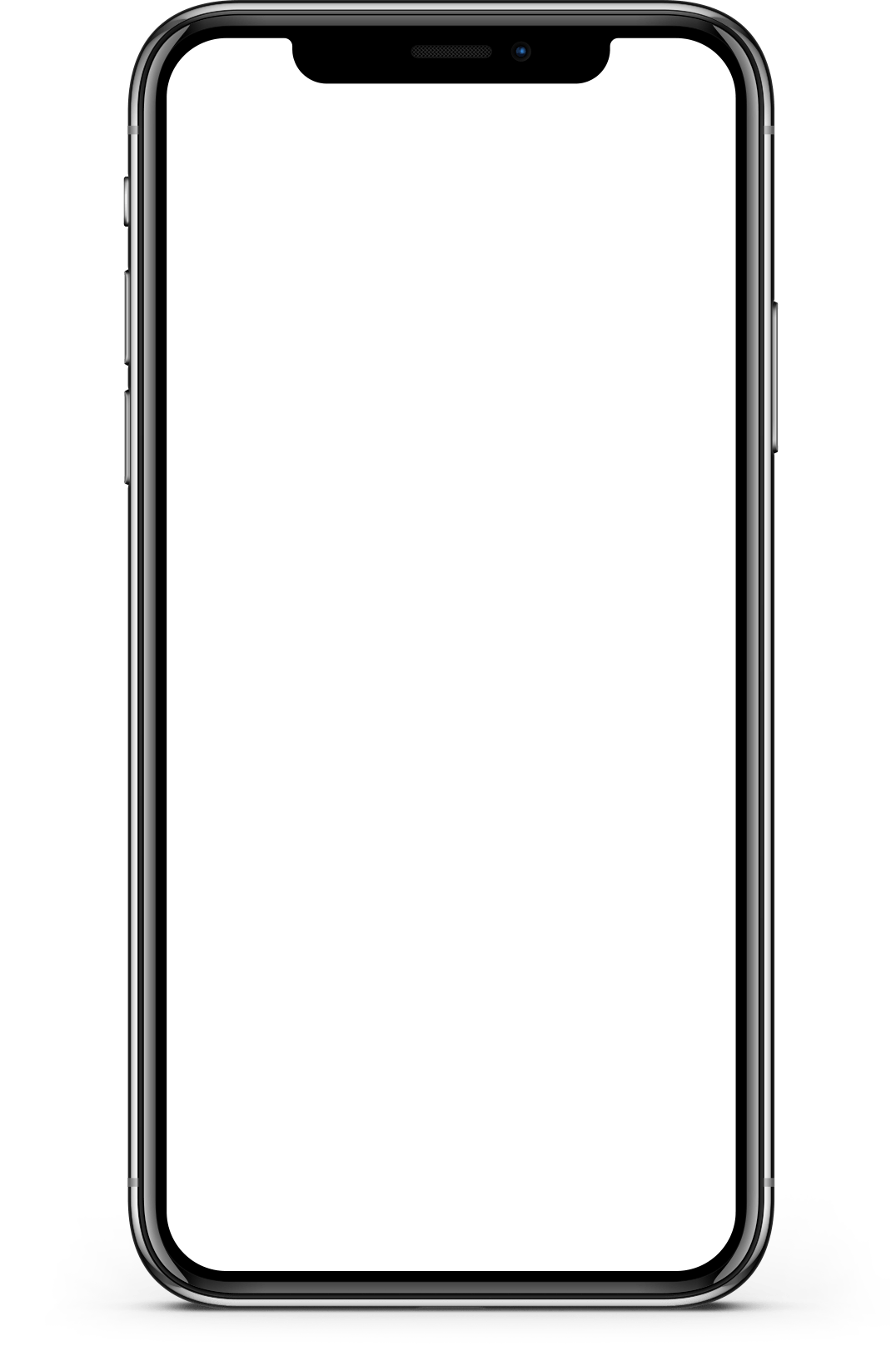 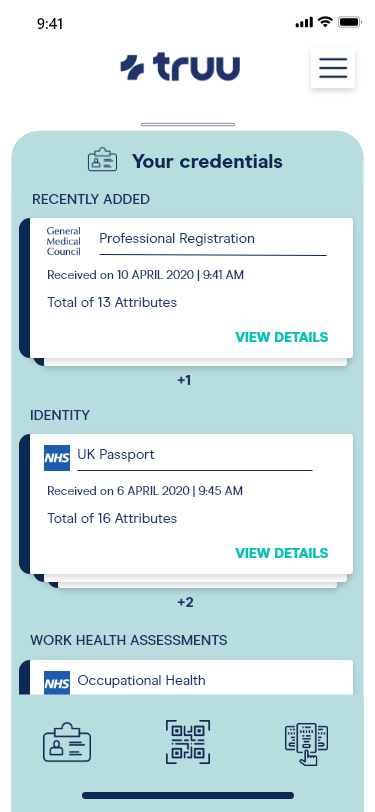 Physician License
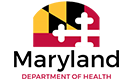 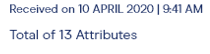 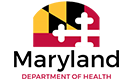 UNIVERSITY
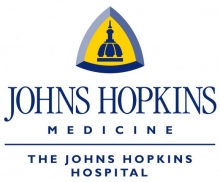 Board of Physicians
AVR
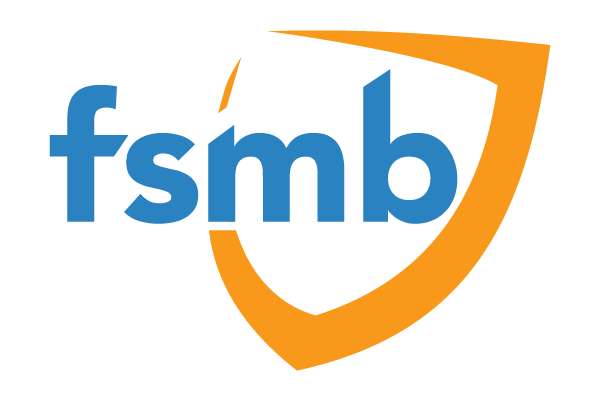 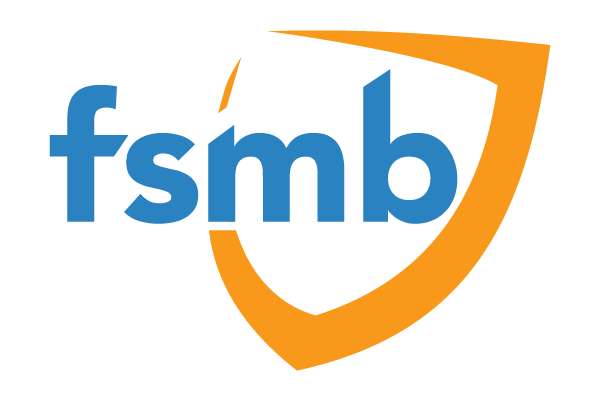 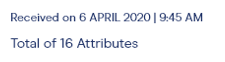 Physician’s Wallet
17
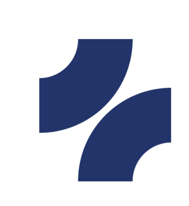 Lessons Learnt?
Administrative Standards across national borders must be addressed as many institutions are accustomed to specific credential forms 
Worldwide higher education institutions have varying acceptance of digital tools such as electronic signatures and digital wallets
Initial setup requires detailed, schema level work
Maryland licensing board is currently an exception, not the rule in accepting verified information directly from individuals
What Next?
Continued POC work to show hands on results
Leverage pandemic success for uses such as Global Telemedicine 
Trusted convener needed in the US
Broader adoption of ‘self-sovereign’ tools such as wallets
Education of regulators needed to spur acceptance
Wallet Workflow
20
Questions / Discussion
21
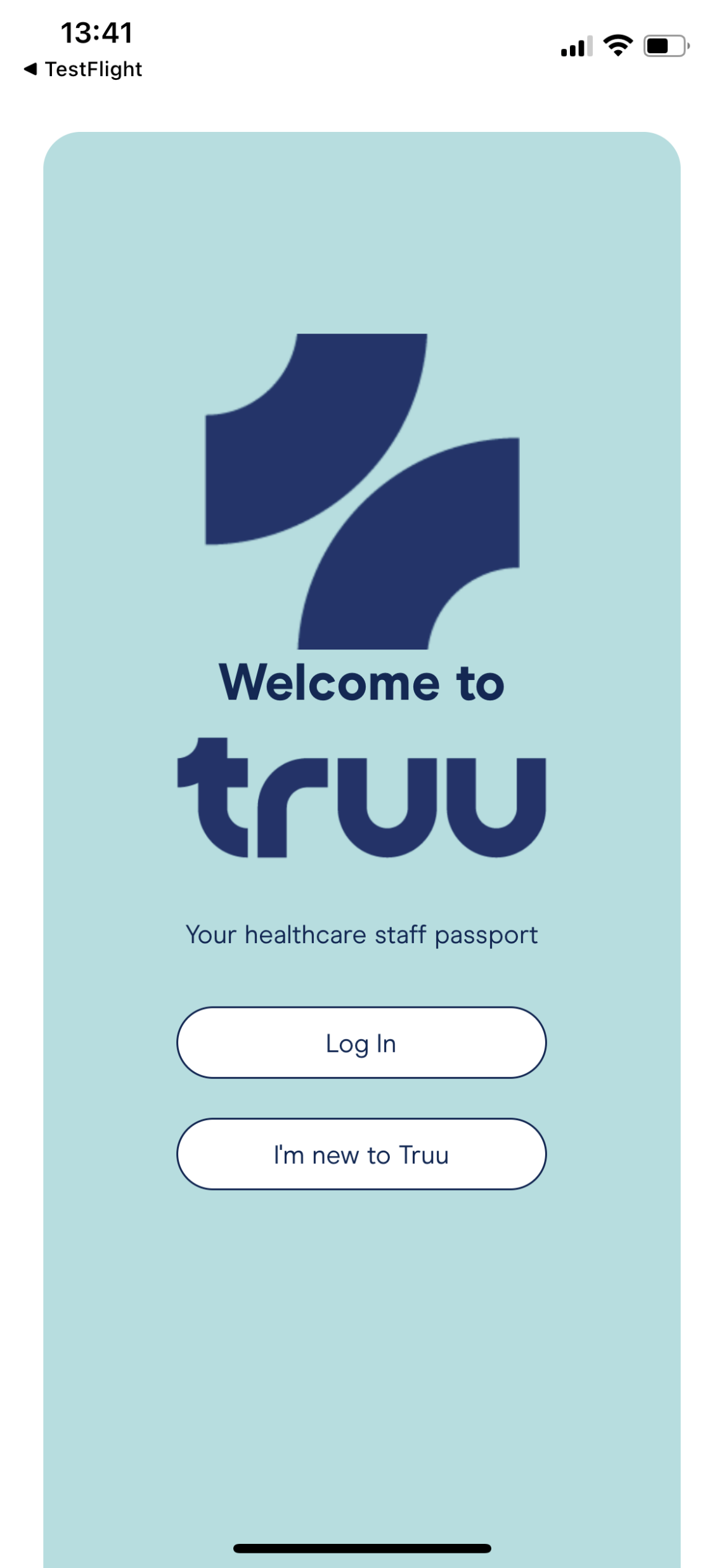 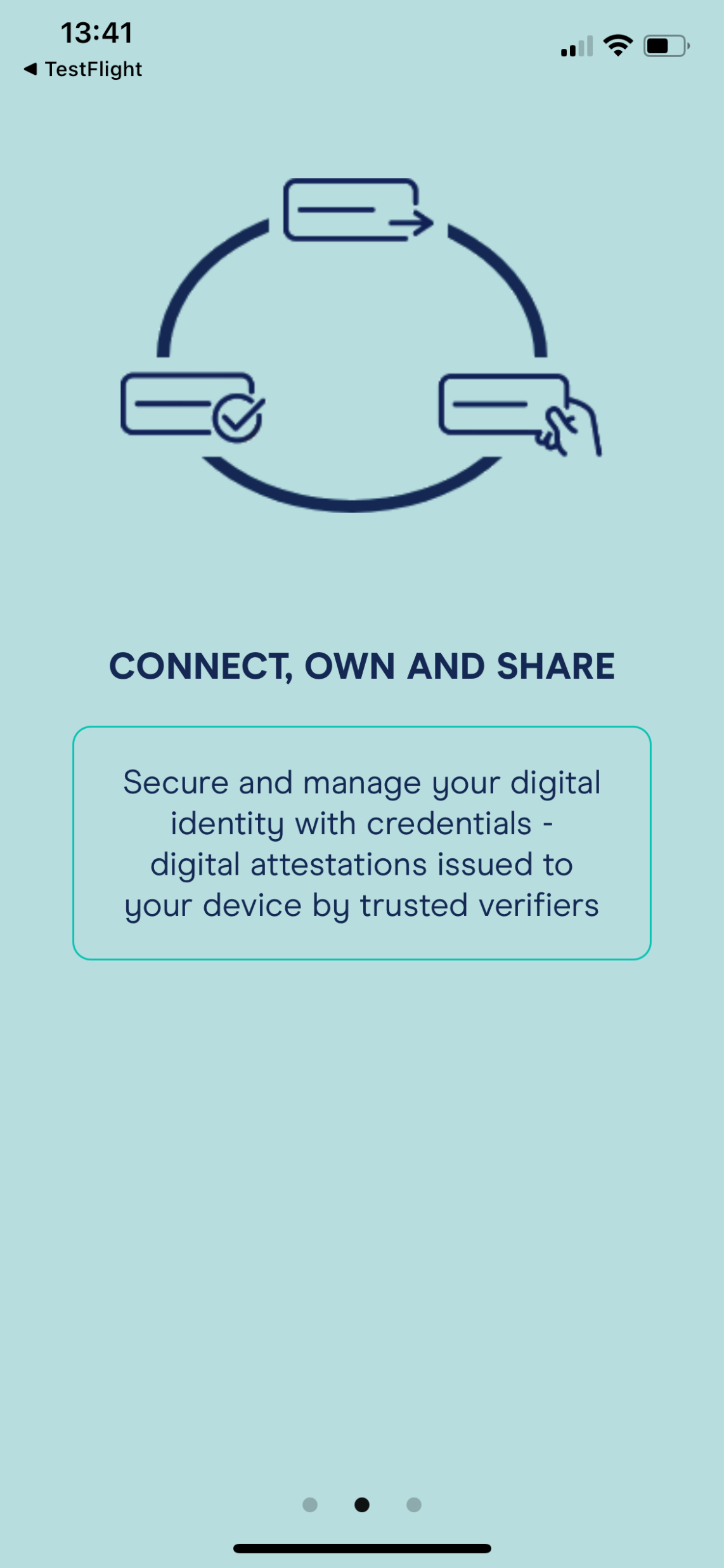 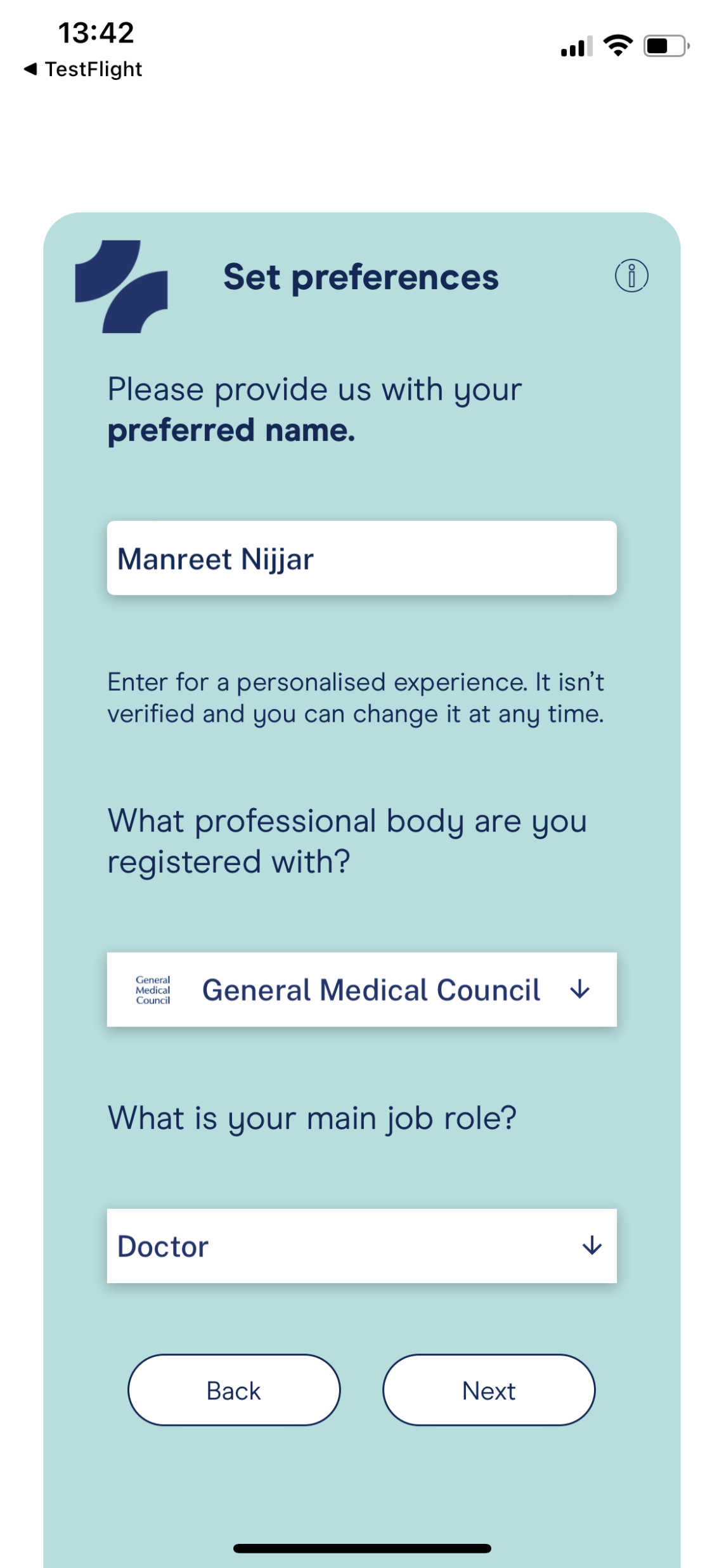 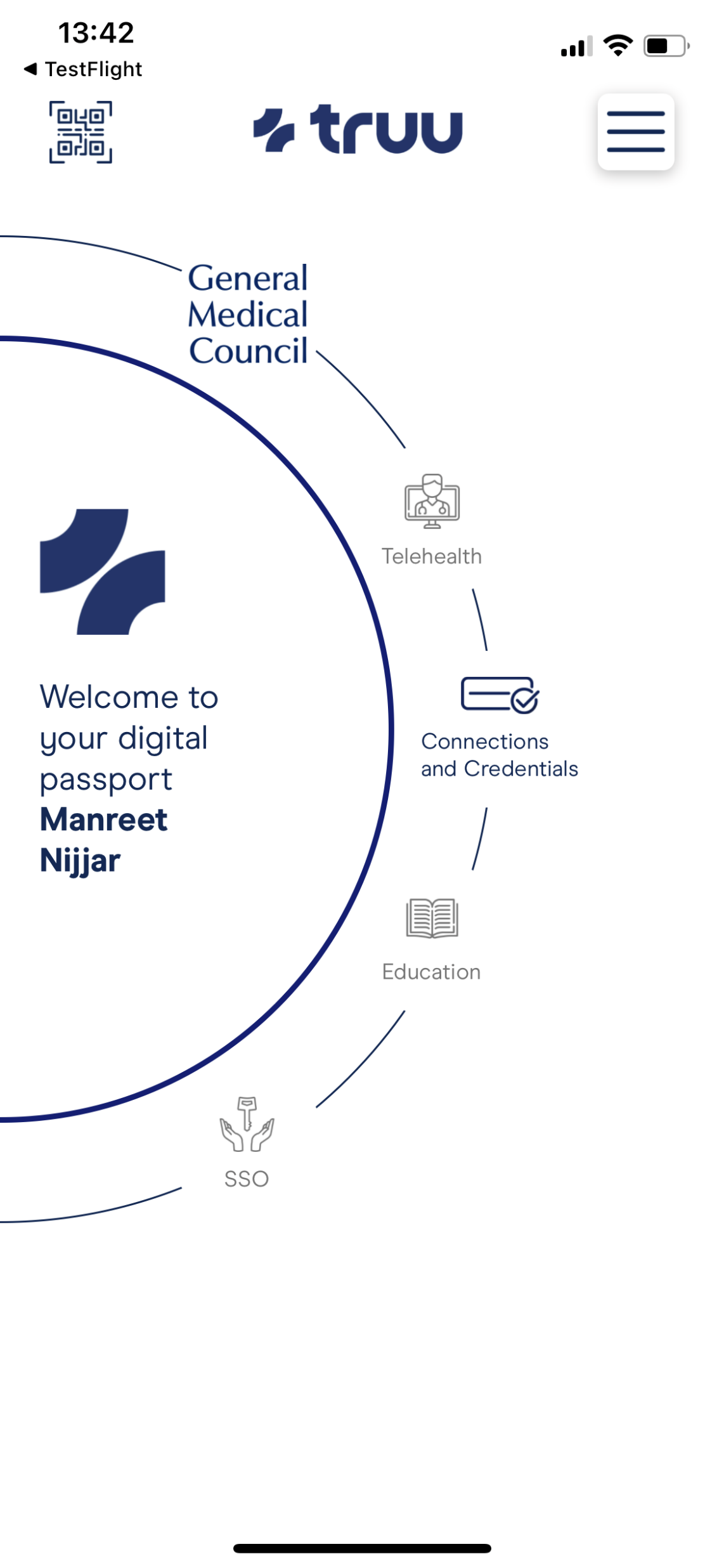 Launching Physicians Truu Wallet App
22
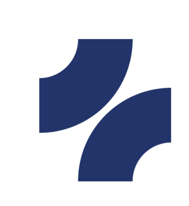 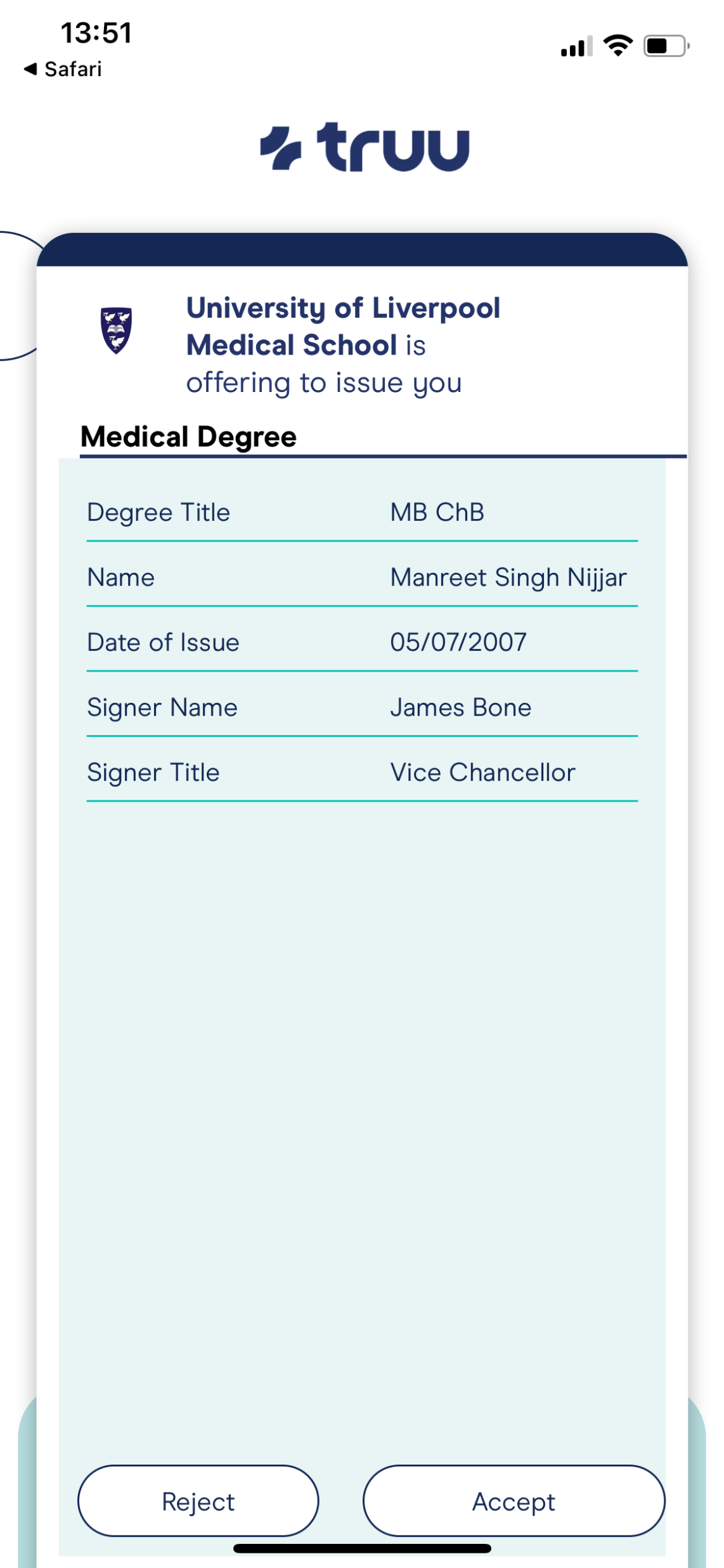 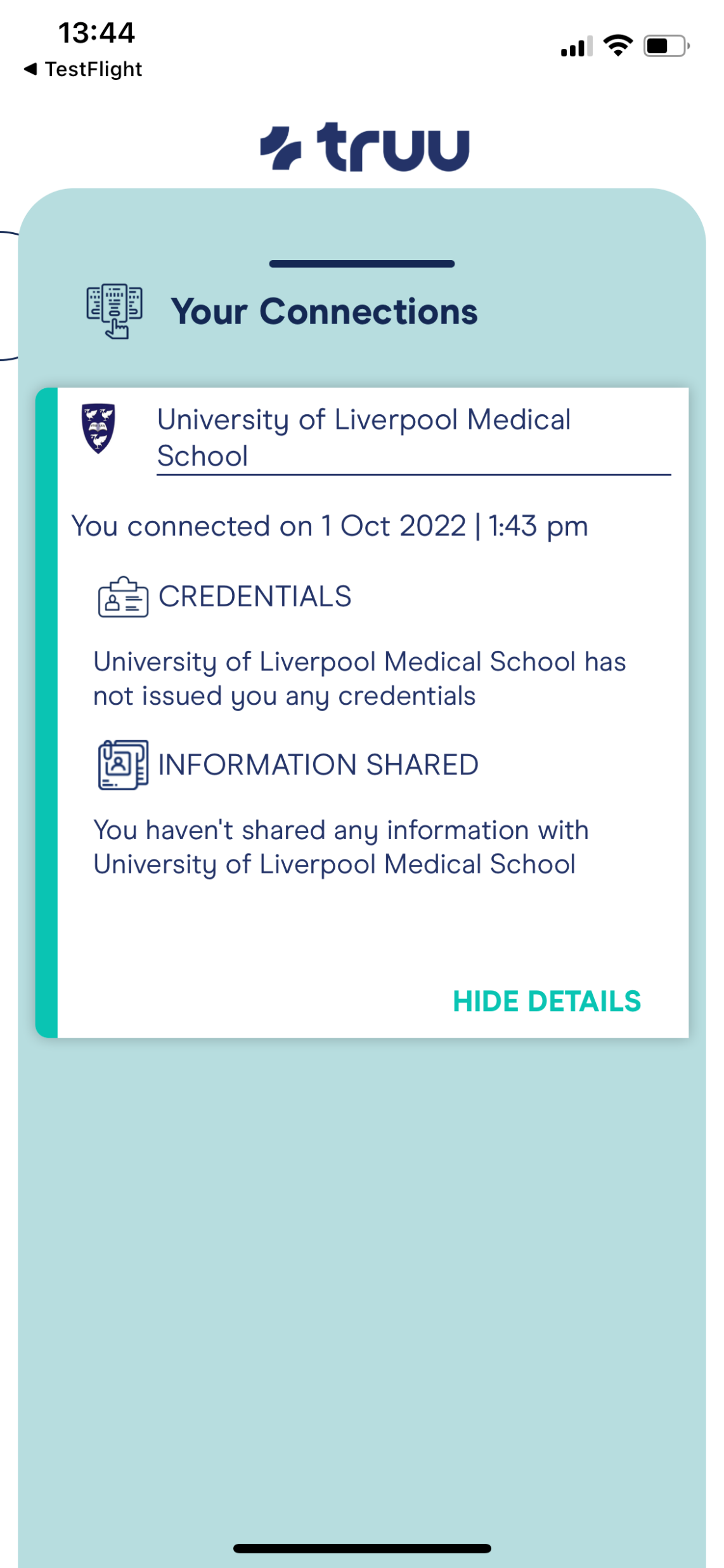 Physician Truu Wallet app University of Liverpool Medical Degree issuing
23
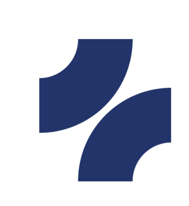 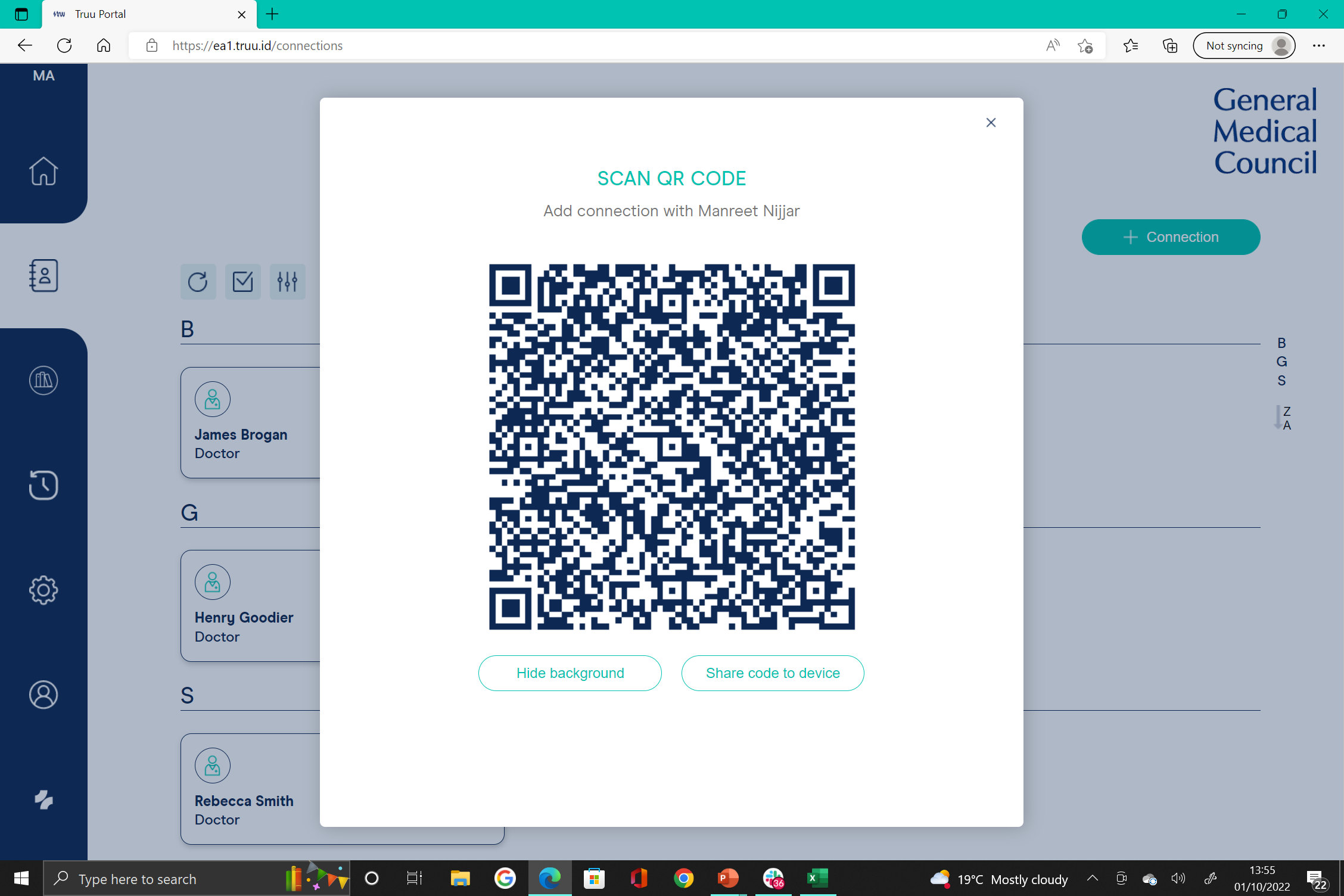 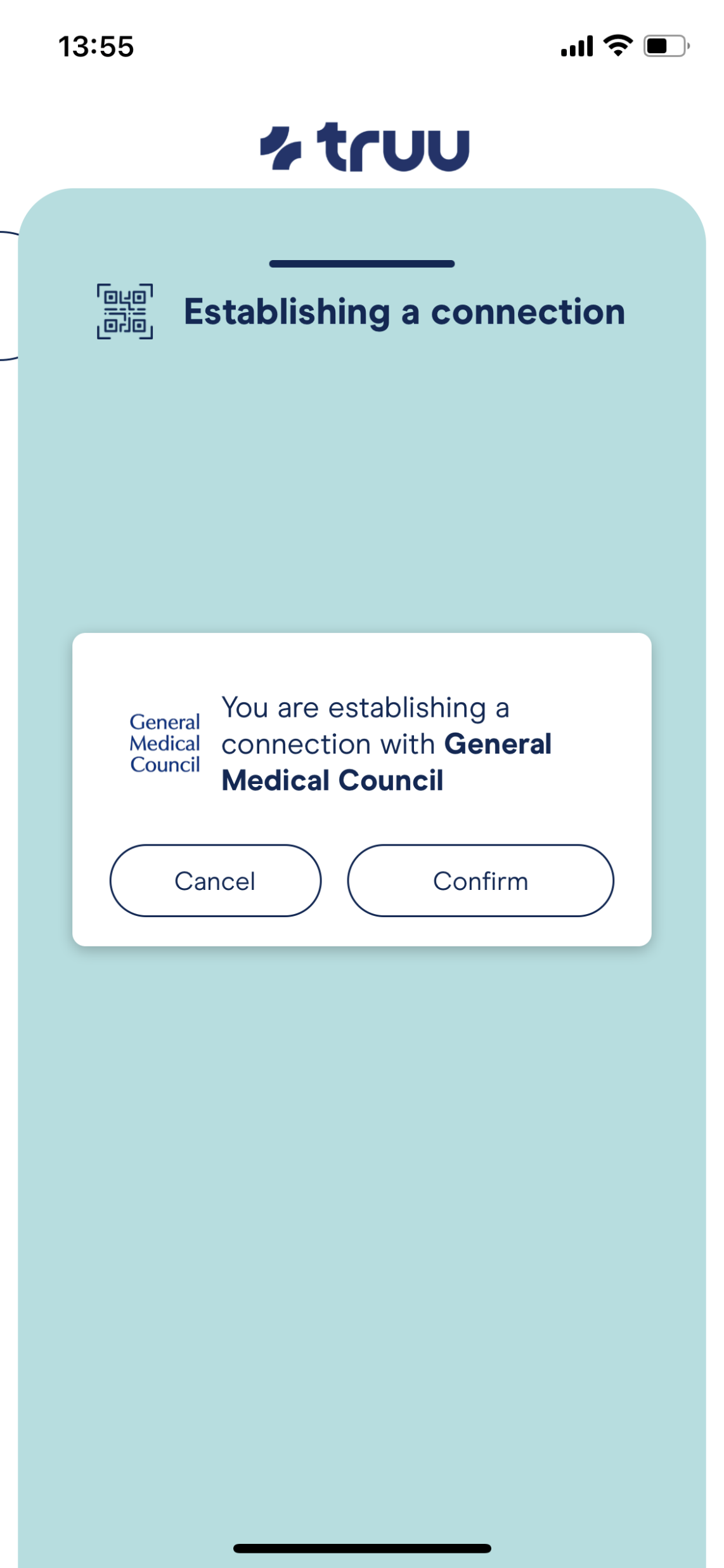 Connecting between GMC organisational portal and Physician’s Truu wallet app
24
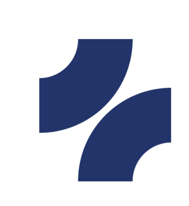 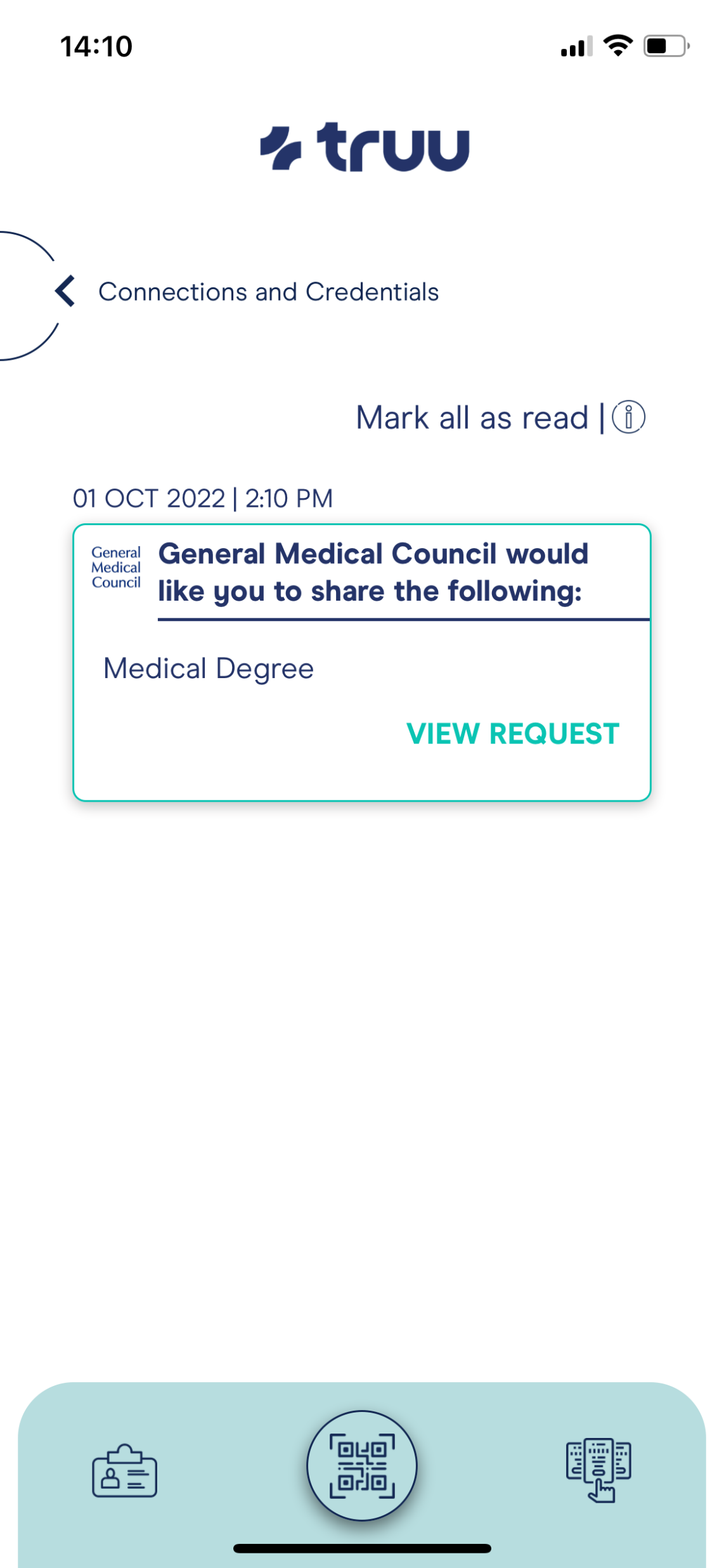 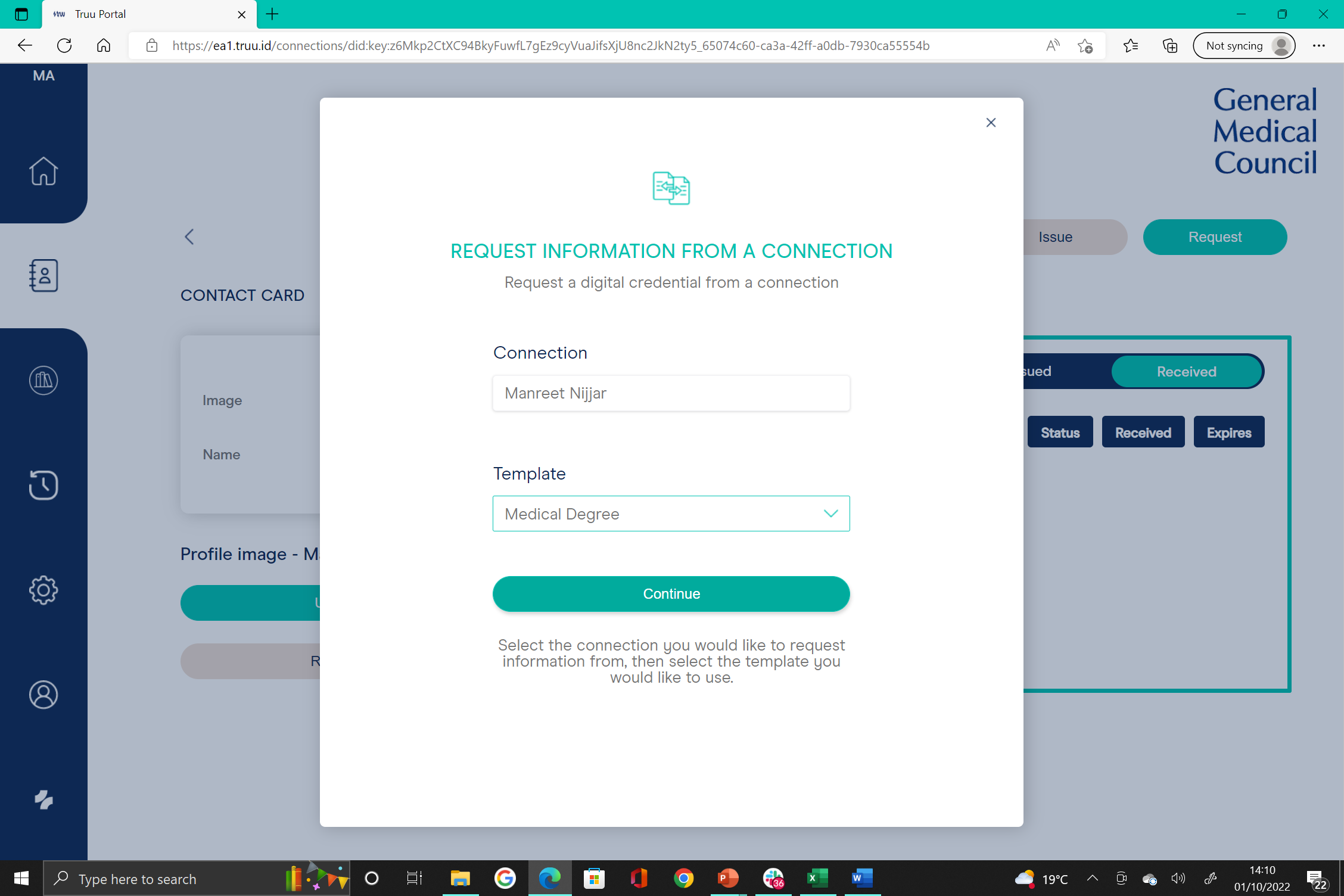 GMC requesting and verifying Medical Degree from  Physician’s Truu wallet app
25
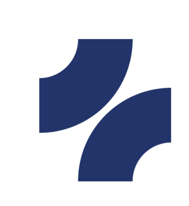 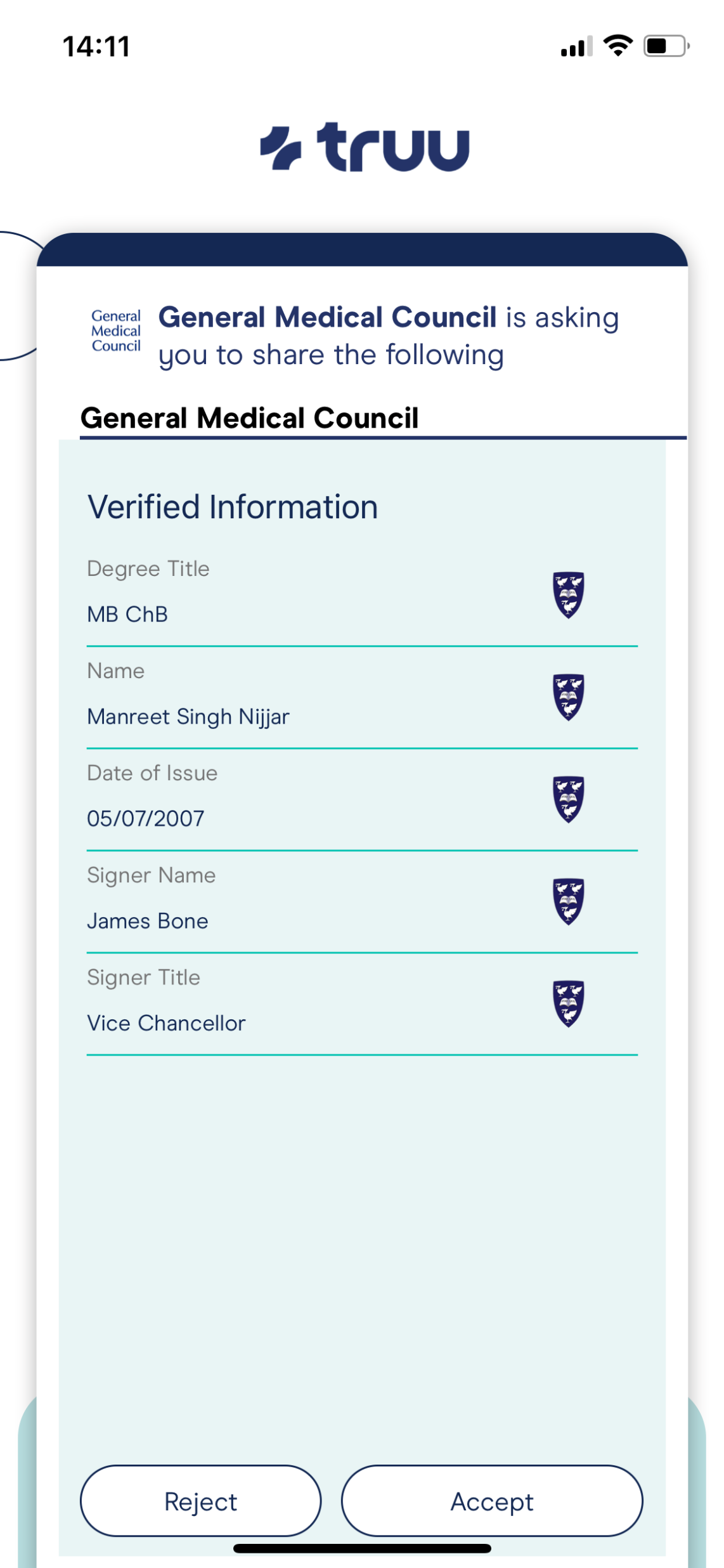 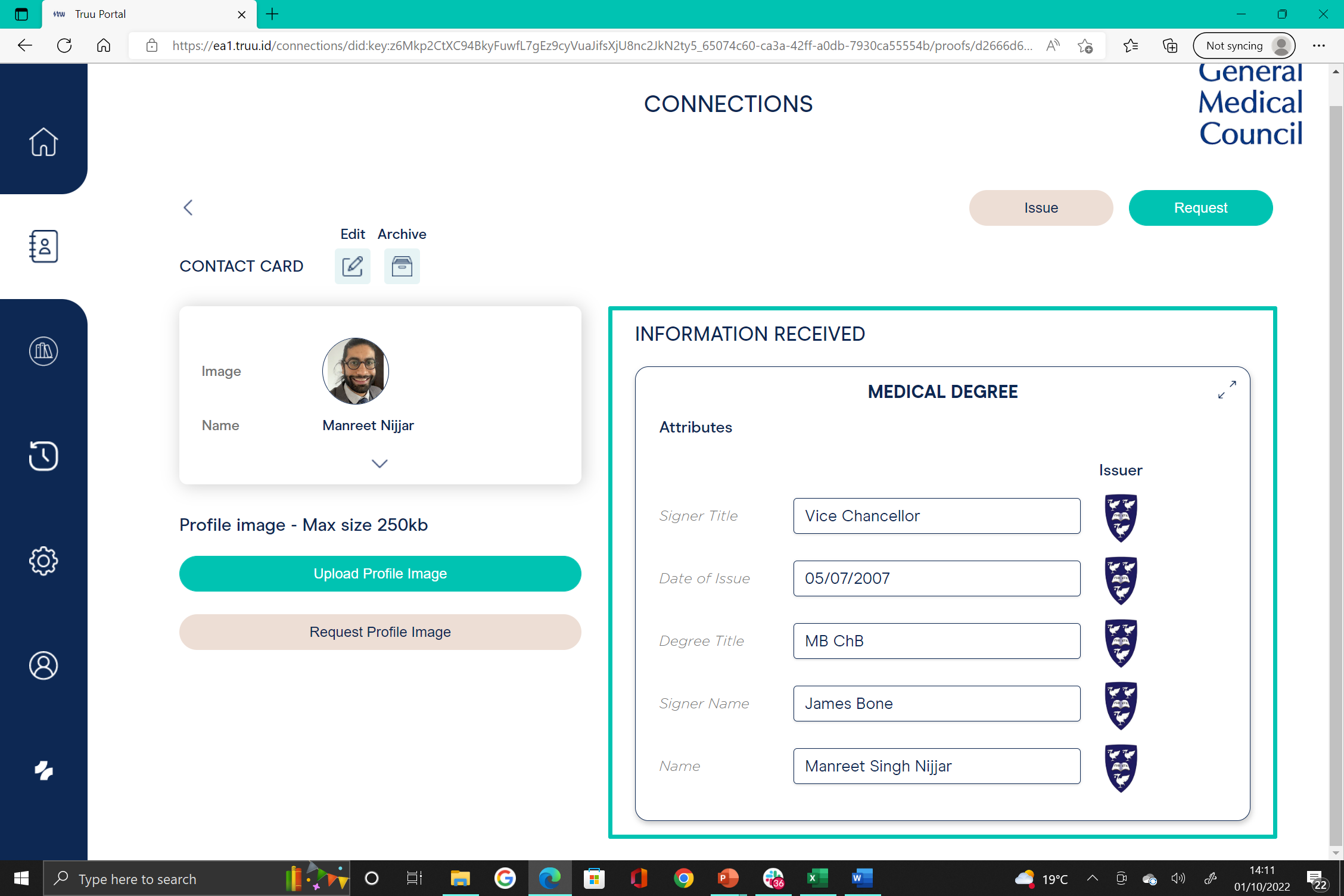 GMC requesting and verifying Medical Degree from  Physician’s Truu wallet app
26
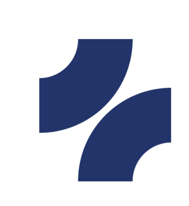 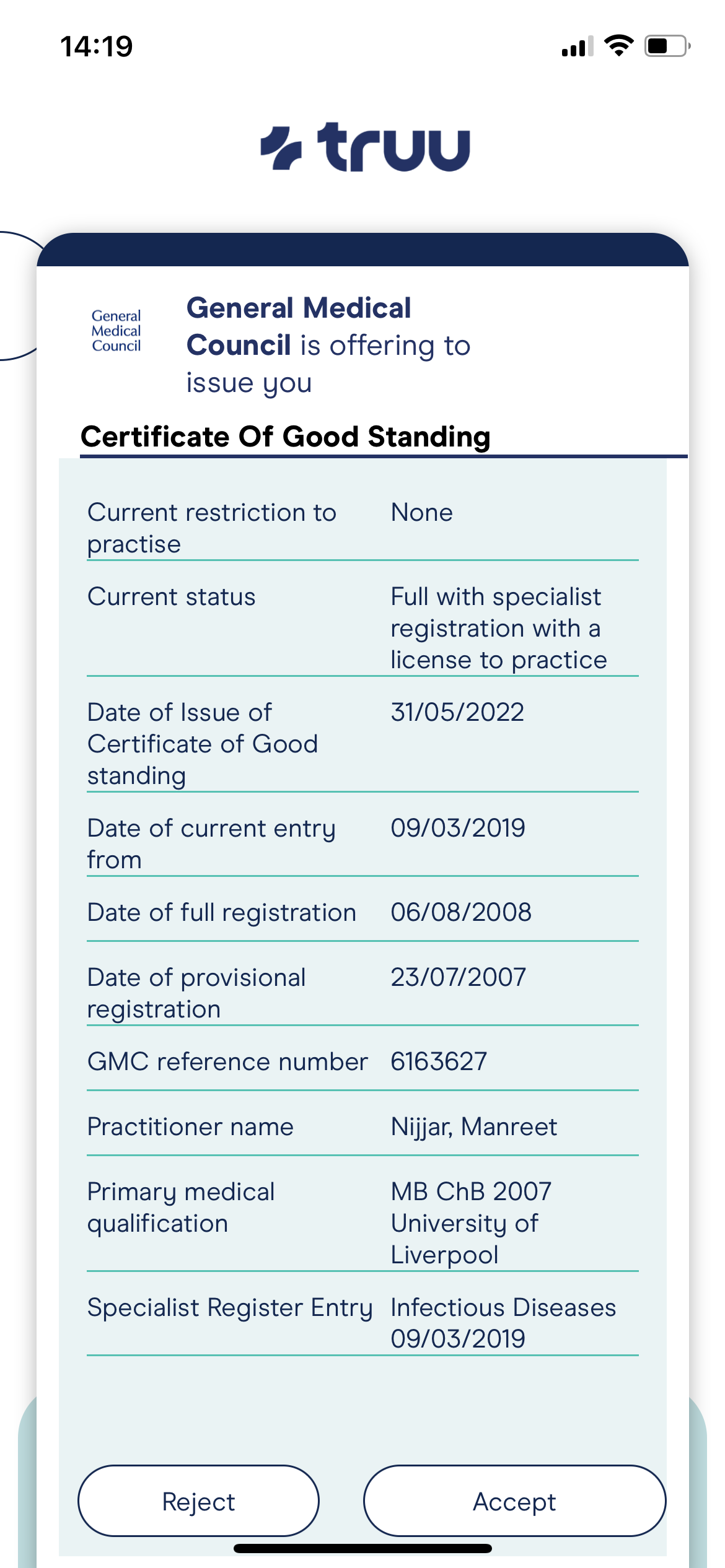 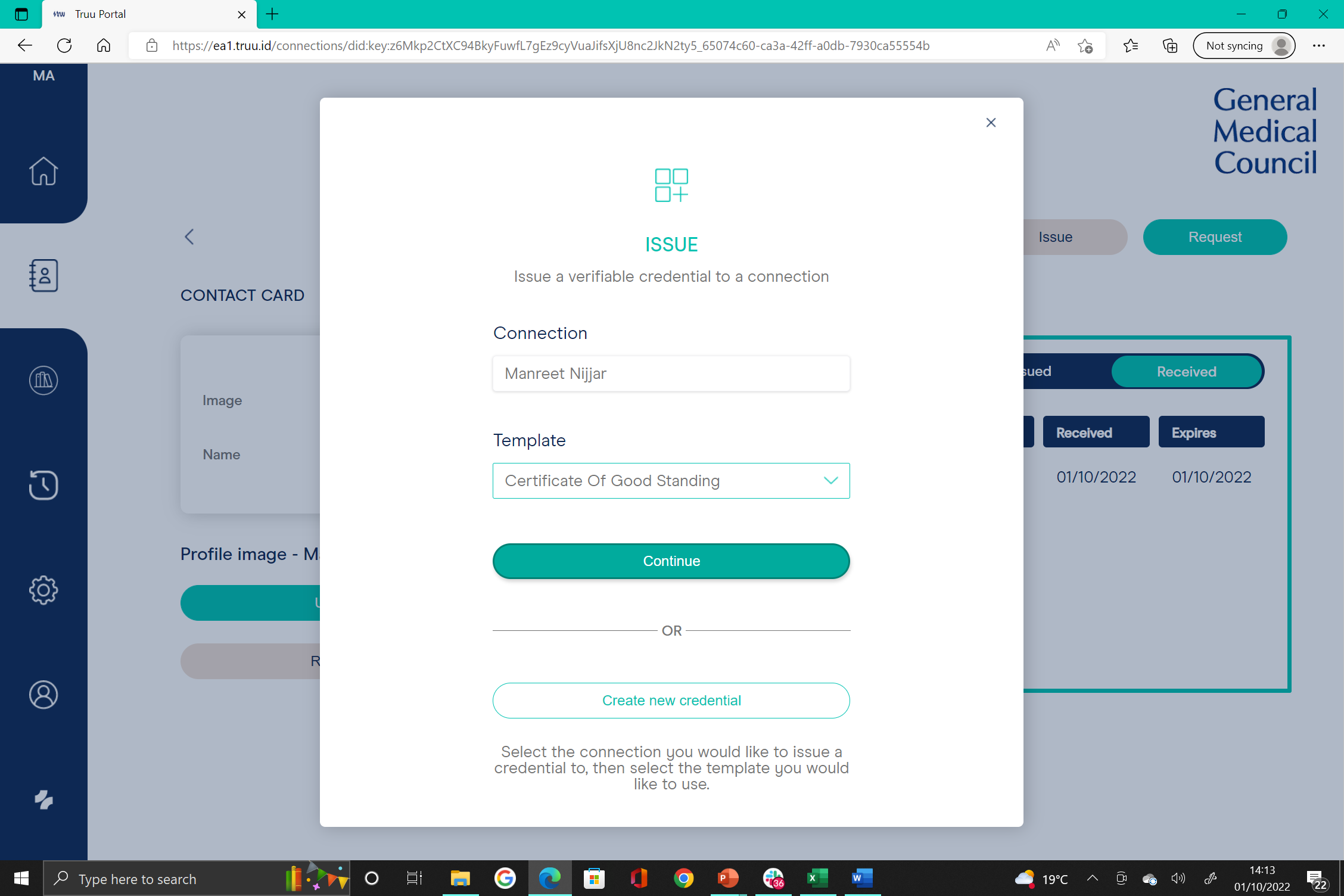 GMC issuing Certificate of Good Standing to  Physician’s Truu wallet app
27
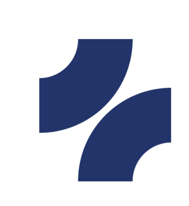 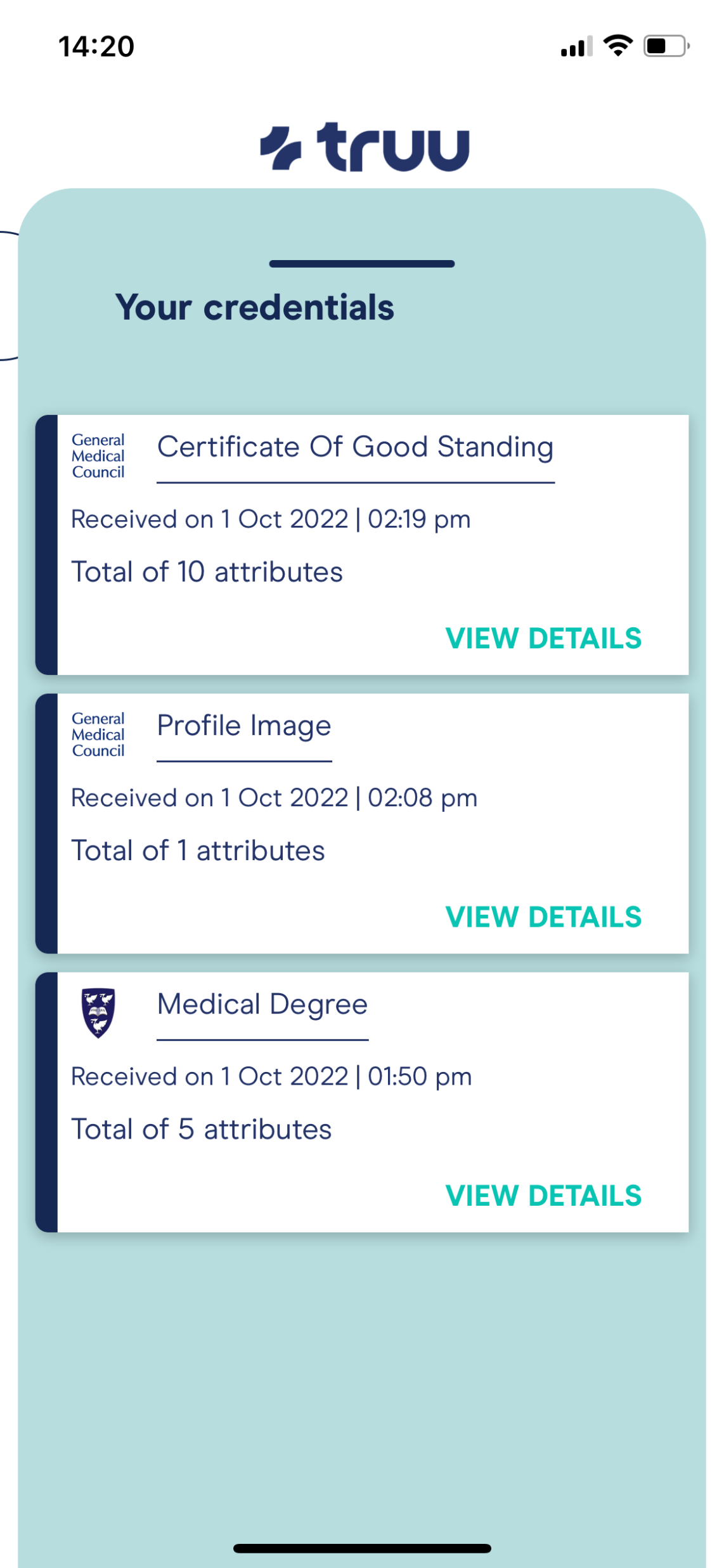 Physician’s Truu wallet app now contains Medical Degree and Certificate of Good Standing
28
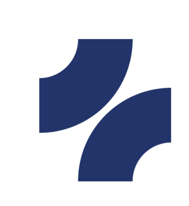 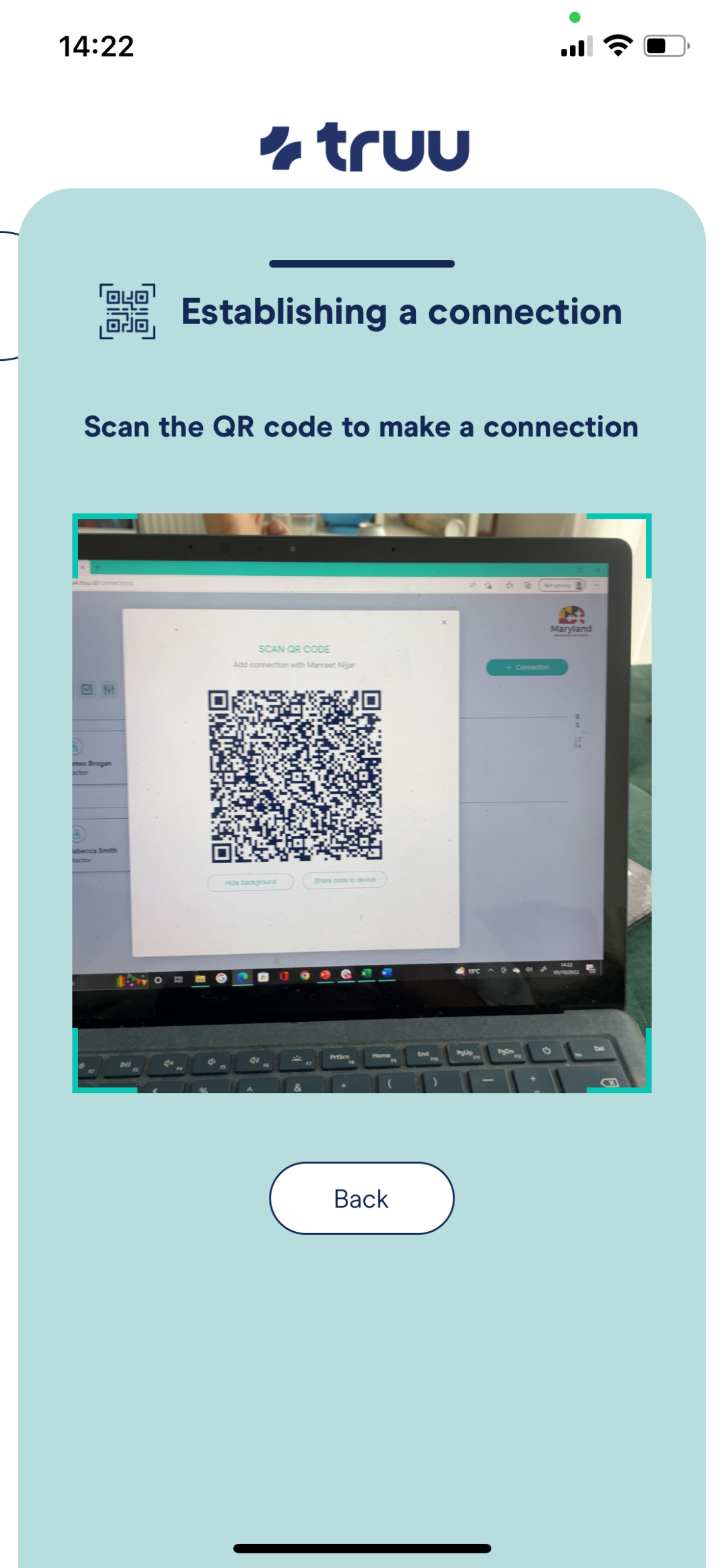 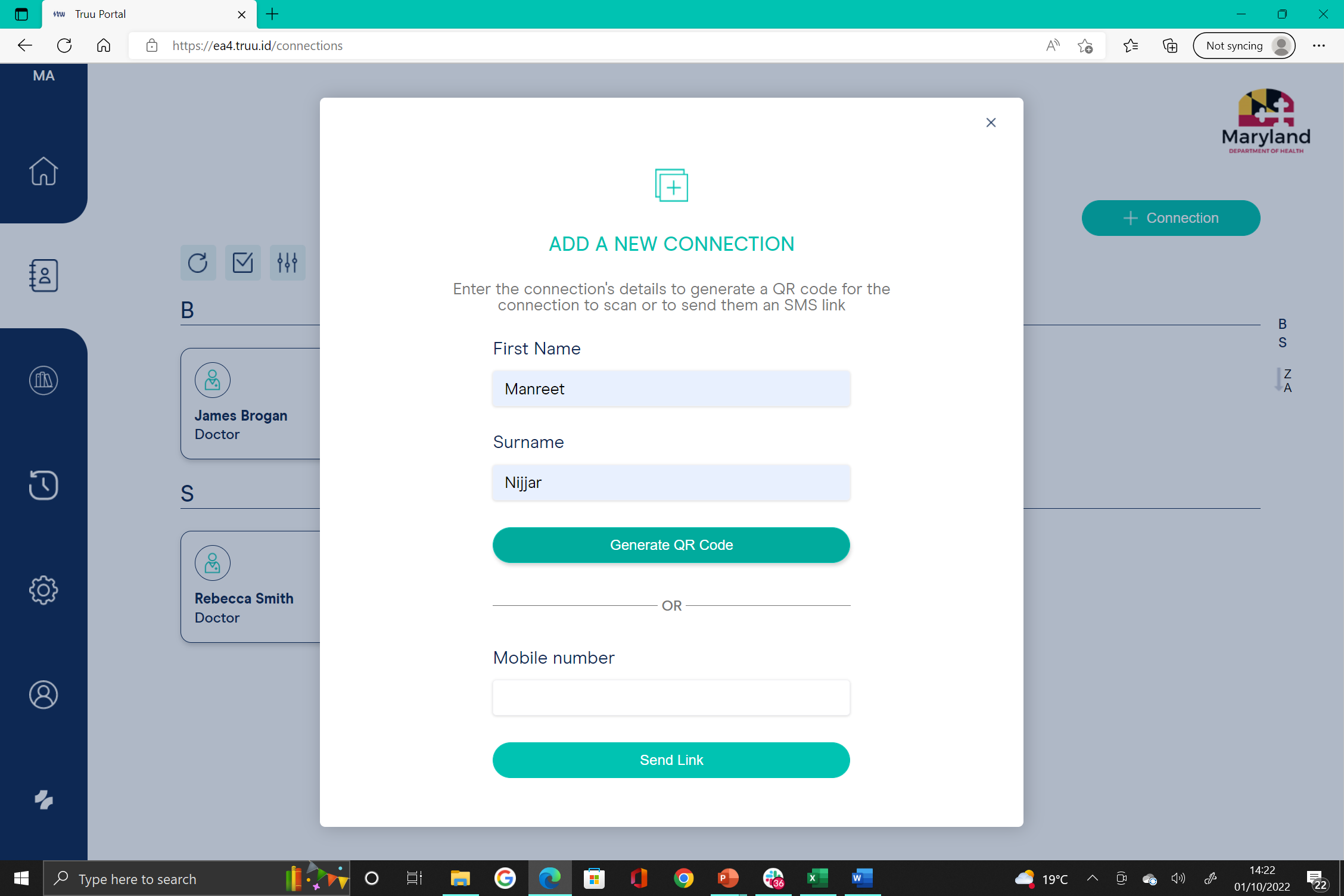 Connecting between Maryland Board of Physician’s organisational portal and Physician’s Truu wallet app
29
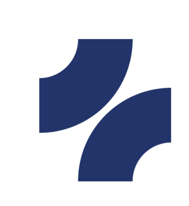 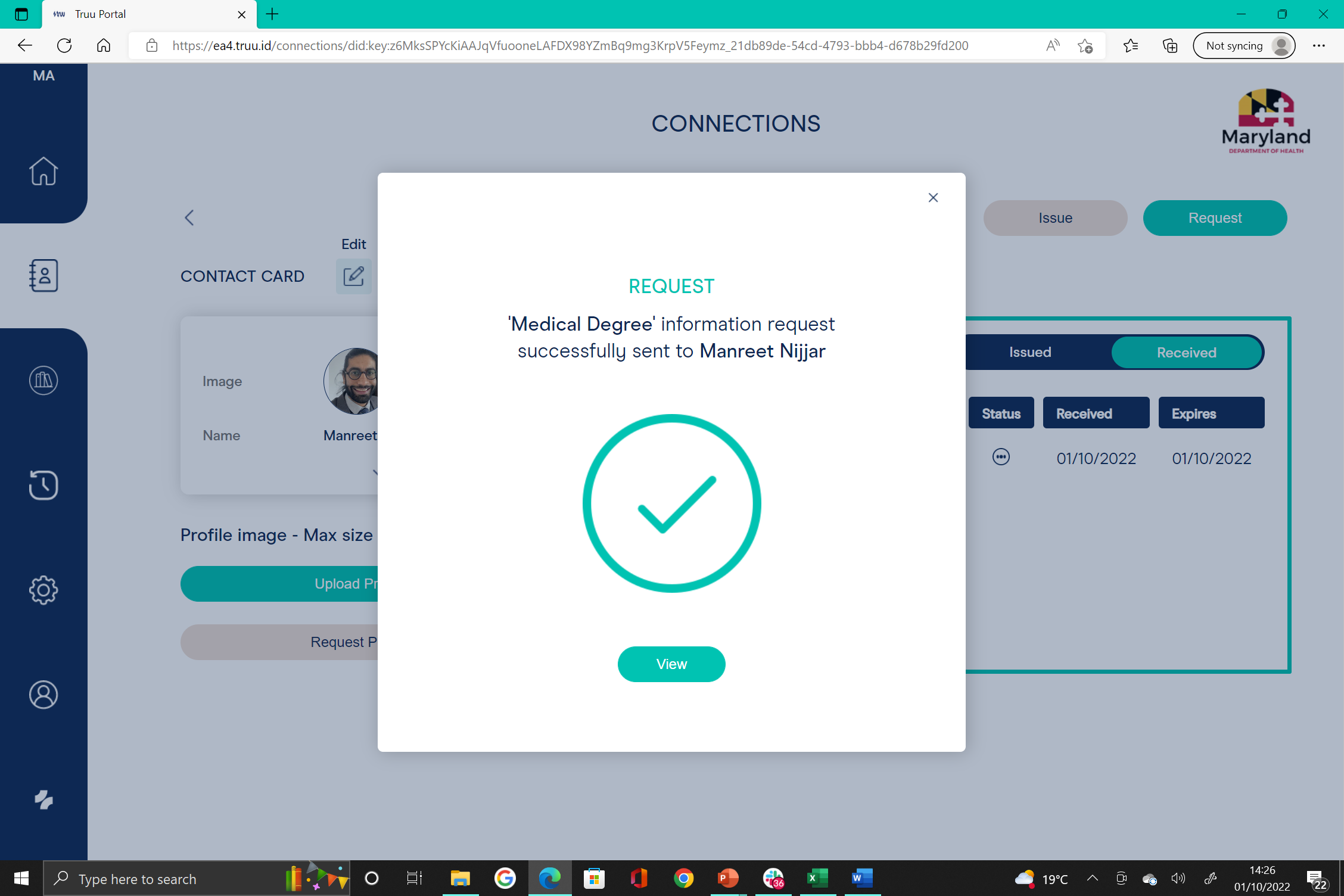 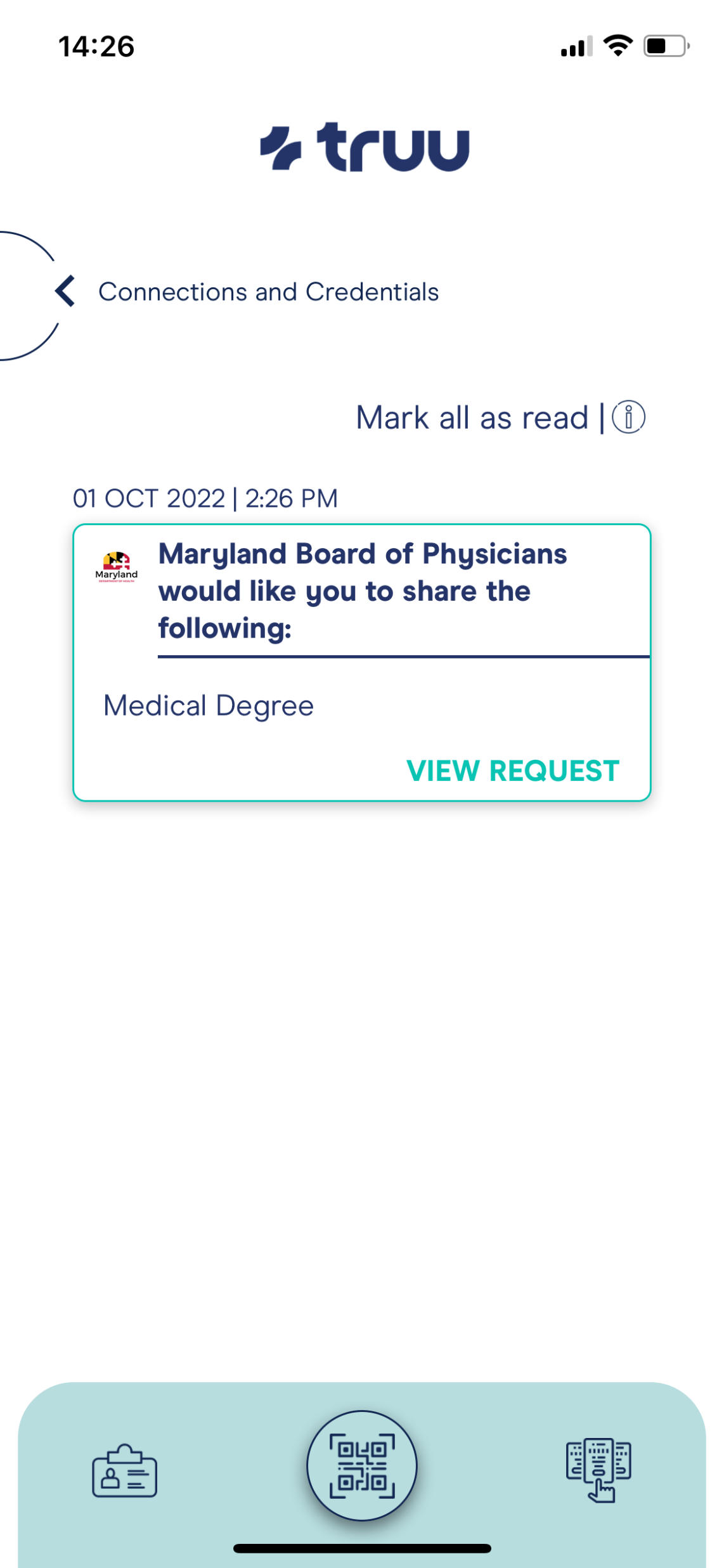 Maryland Board of Physicians requesting and verifying Medical Degree from  Physician’s Truu wallet app
30
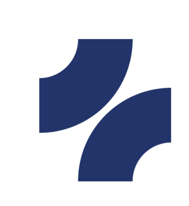 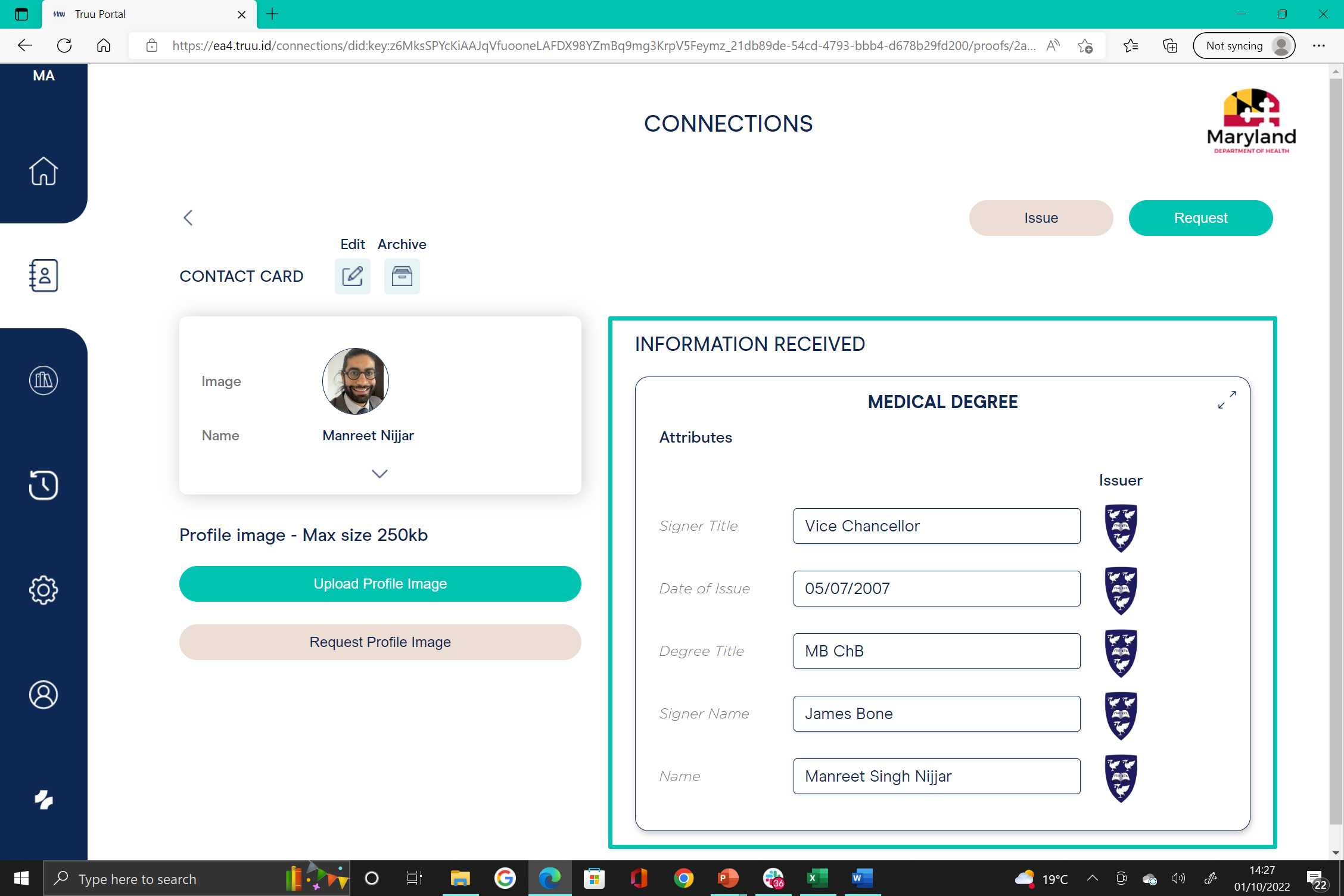 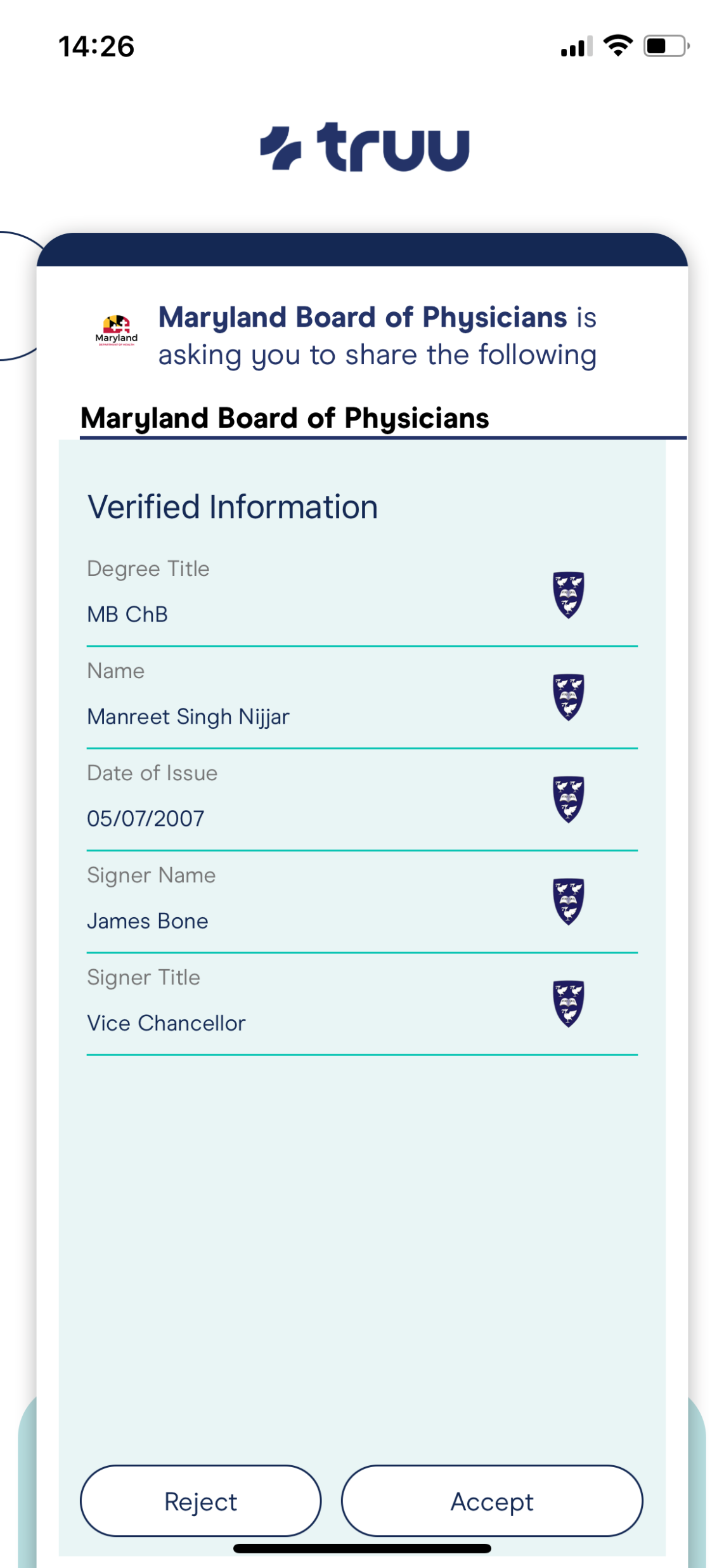 Maryland Board of Physicians requesting and verifying Medical Degree from  Physician’s Truu wallet app
31
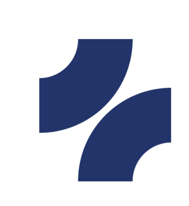 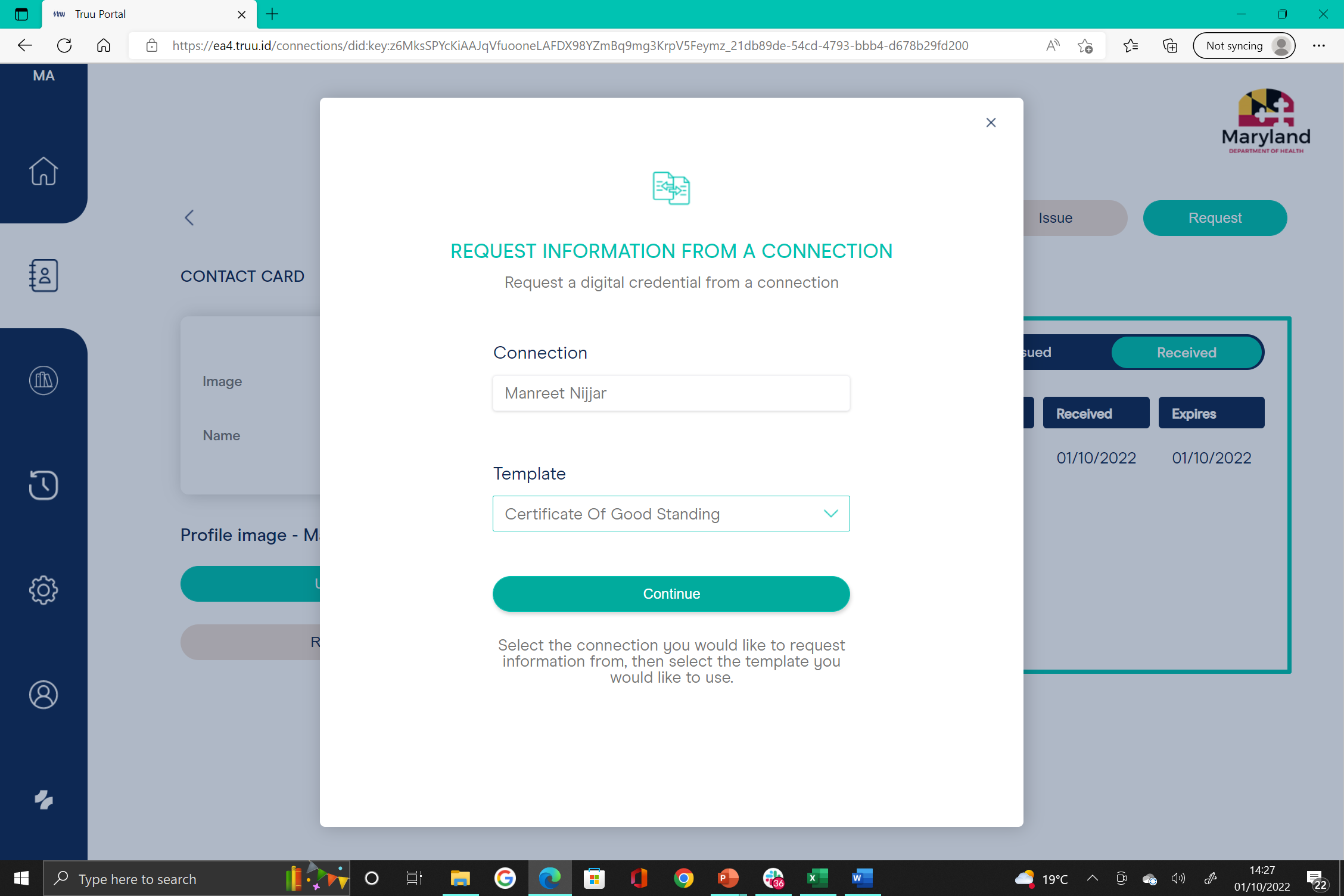 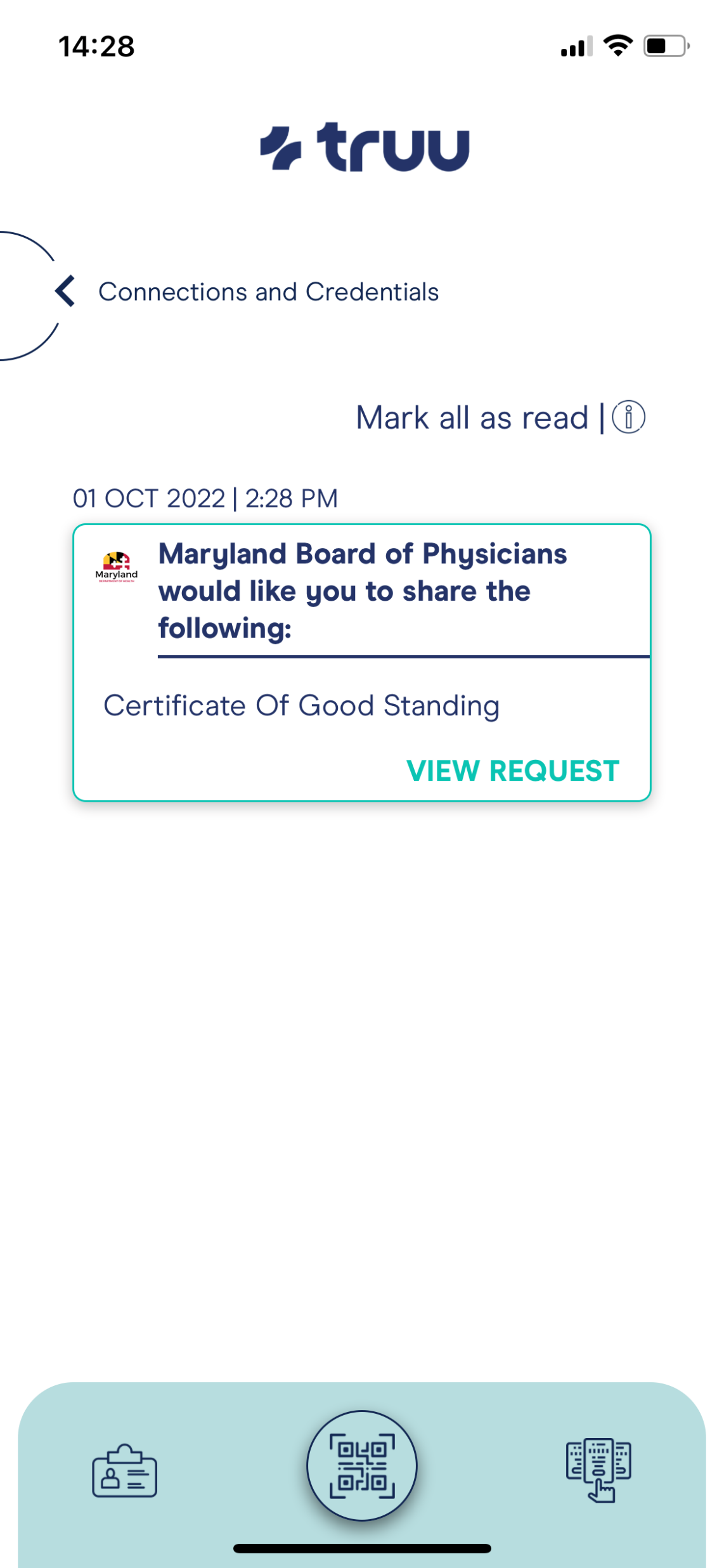 Maryland Board of Physicians requesting and verifying Certificate of Good Standing from  Physician’s Truu wallet app
32
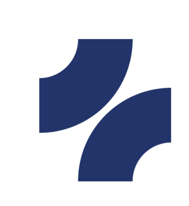 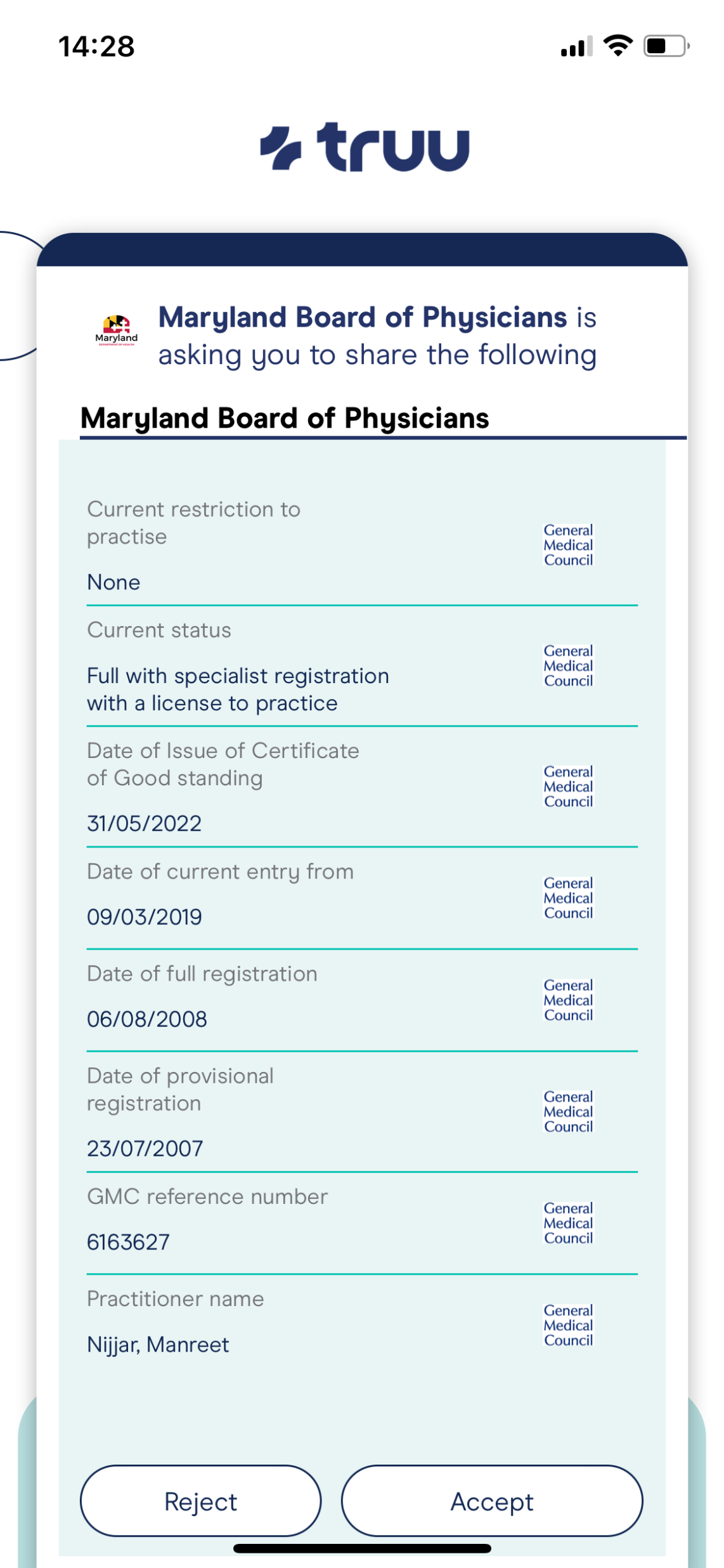 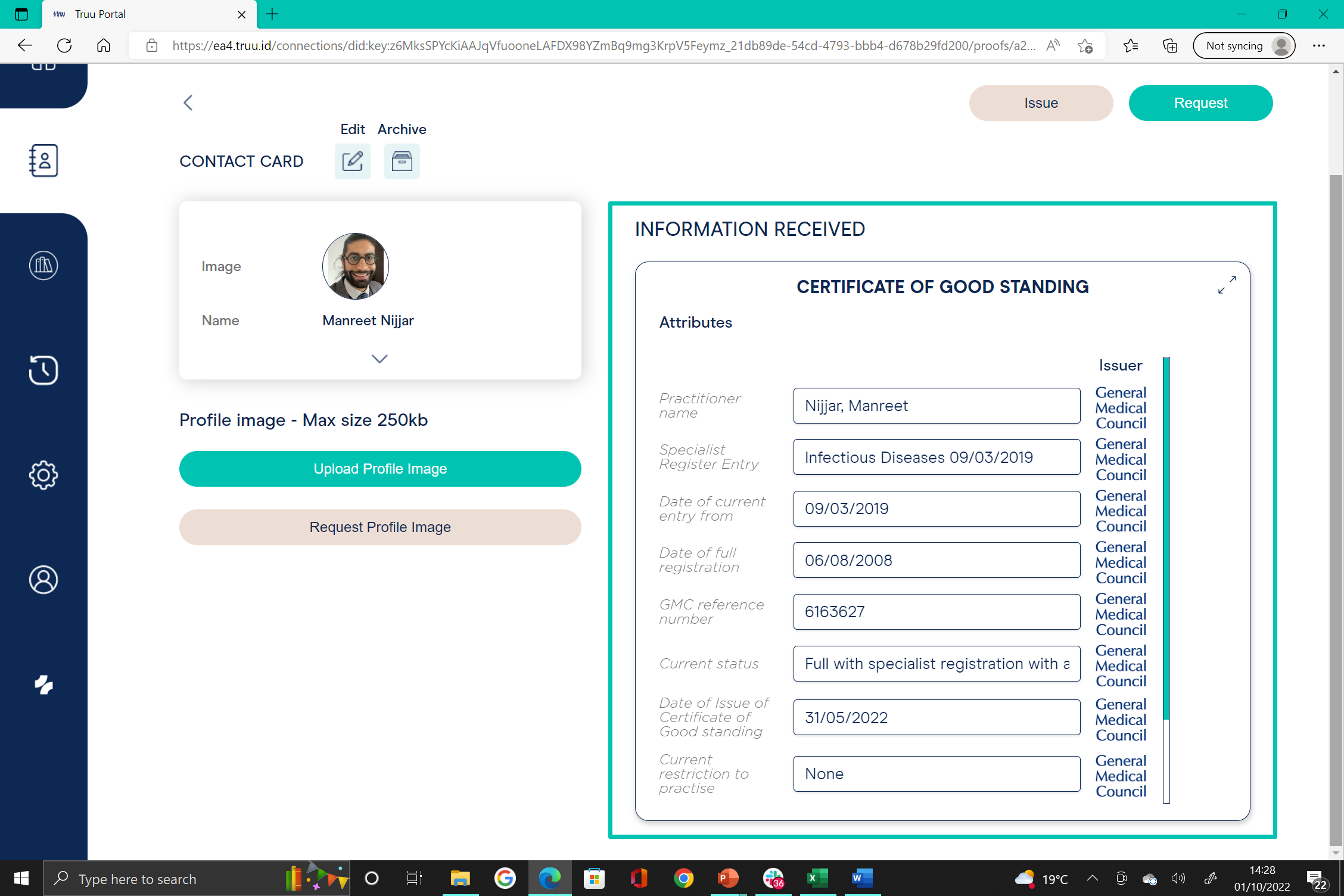 Maryland Board of Physicians requesting and verifying Certificate of Good Standing from  Physician’s Truu wallet app
33
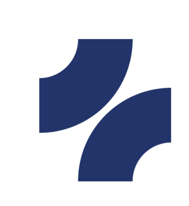 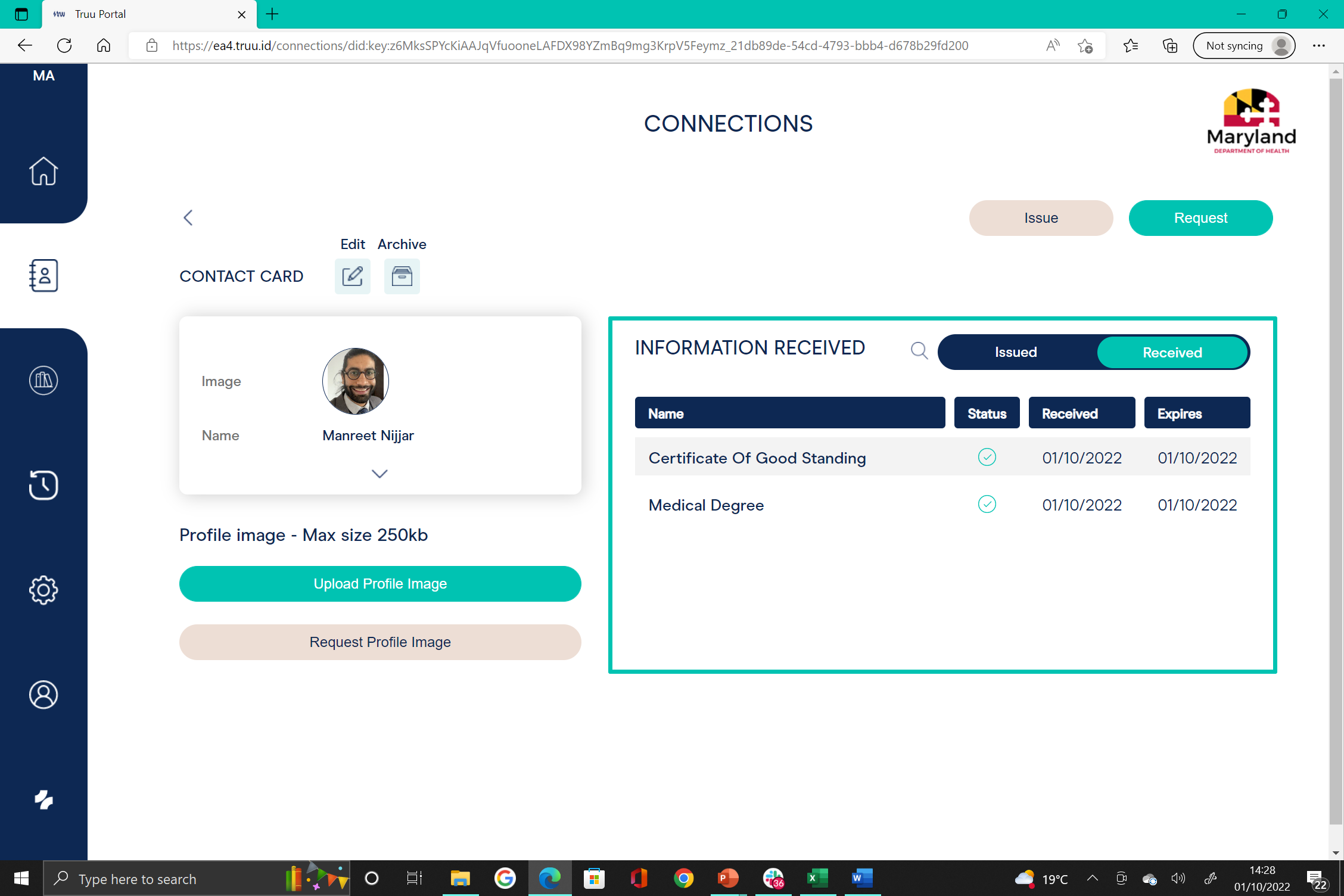 Maryland Board of Physicians now holds Physicians verified Medical Degree and  Certificate of Good Standing information
34
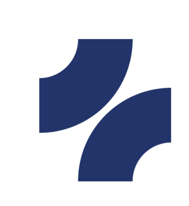 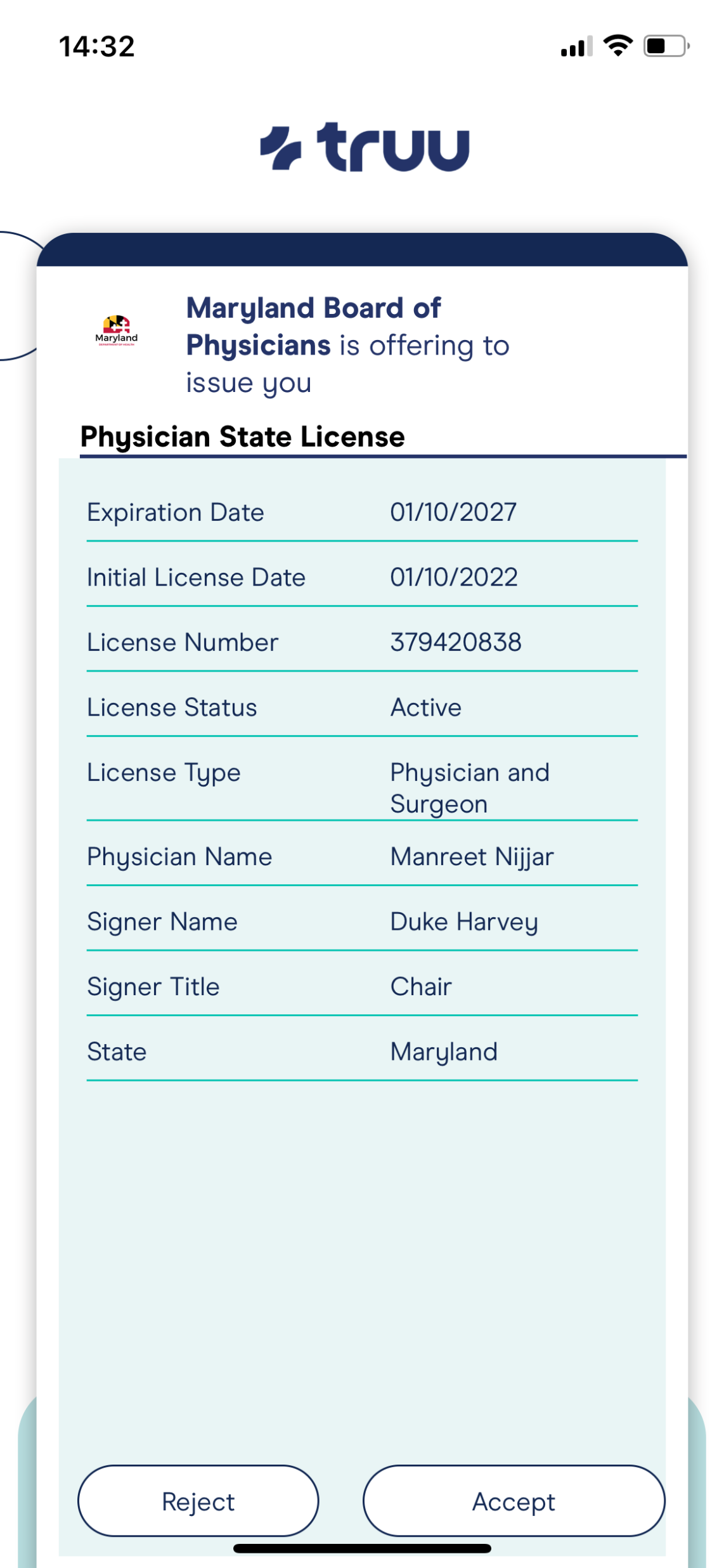 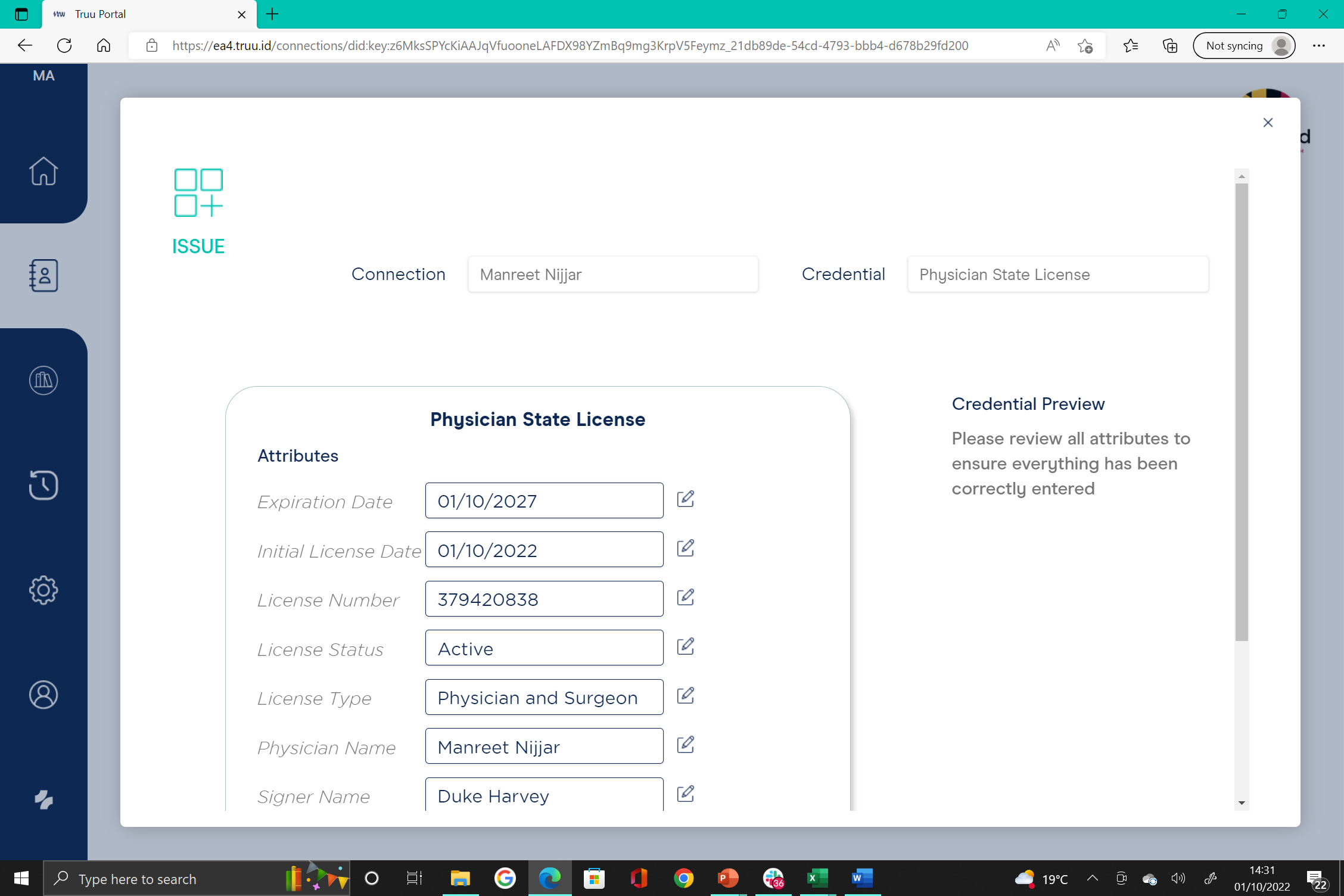 Maryland Board of Physicians now issue Physician State License into Physicians Truu Wallet App
35
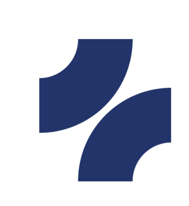 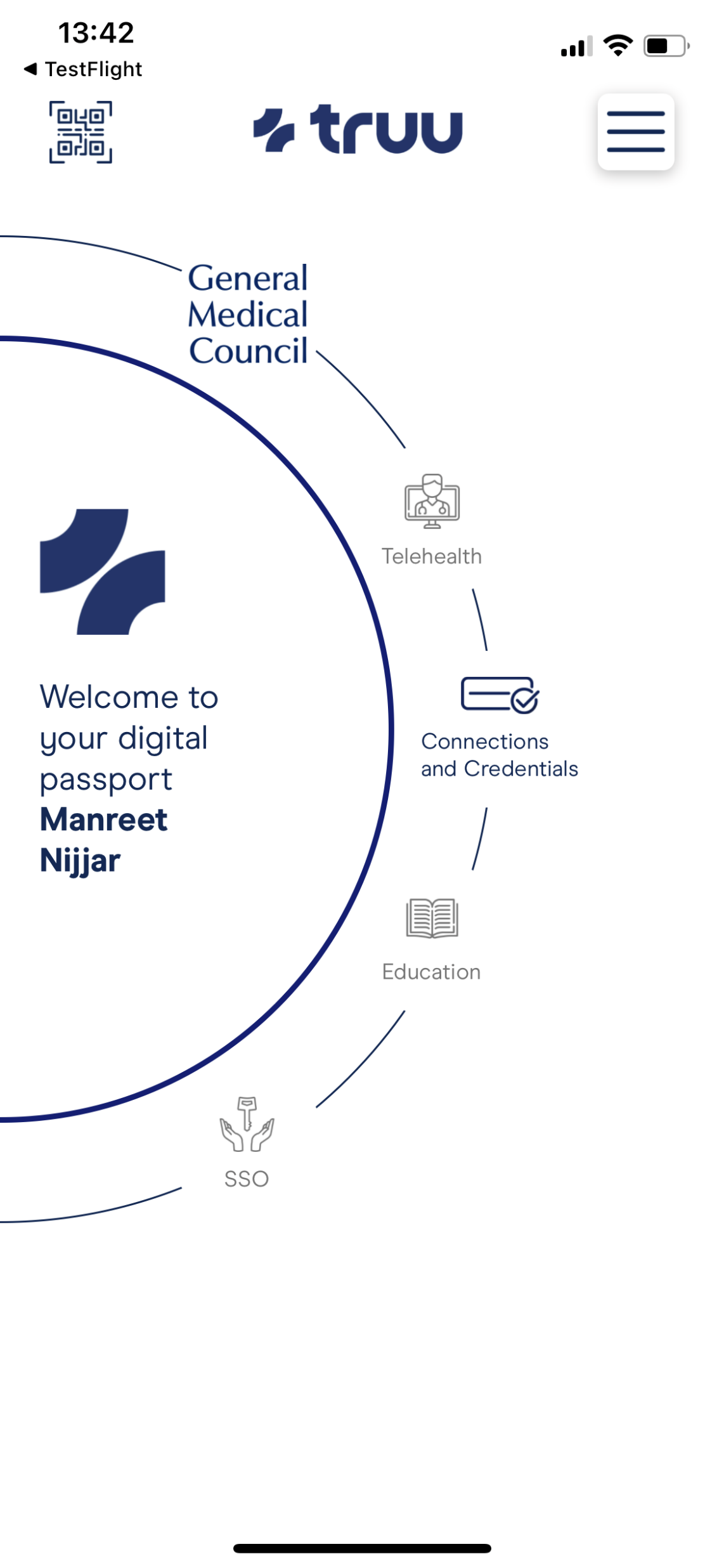 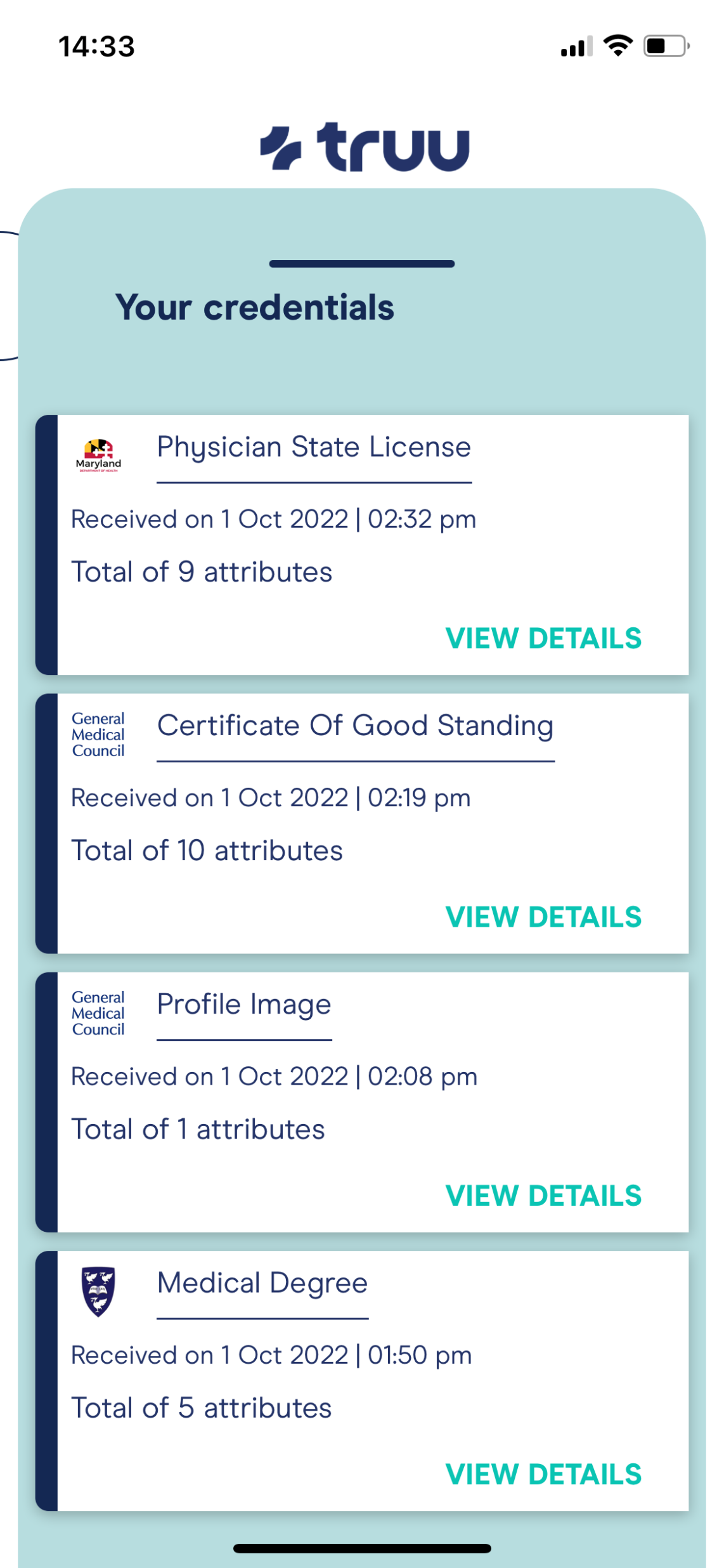 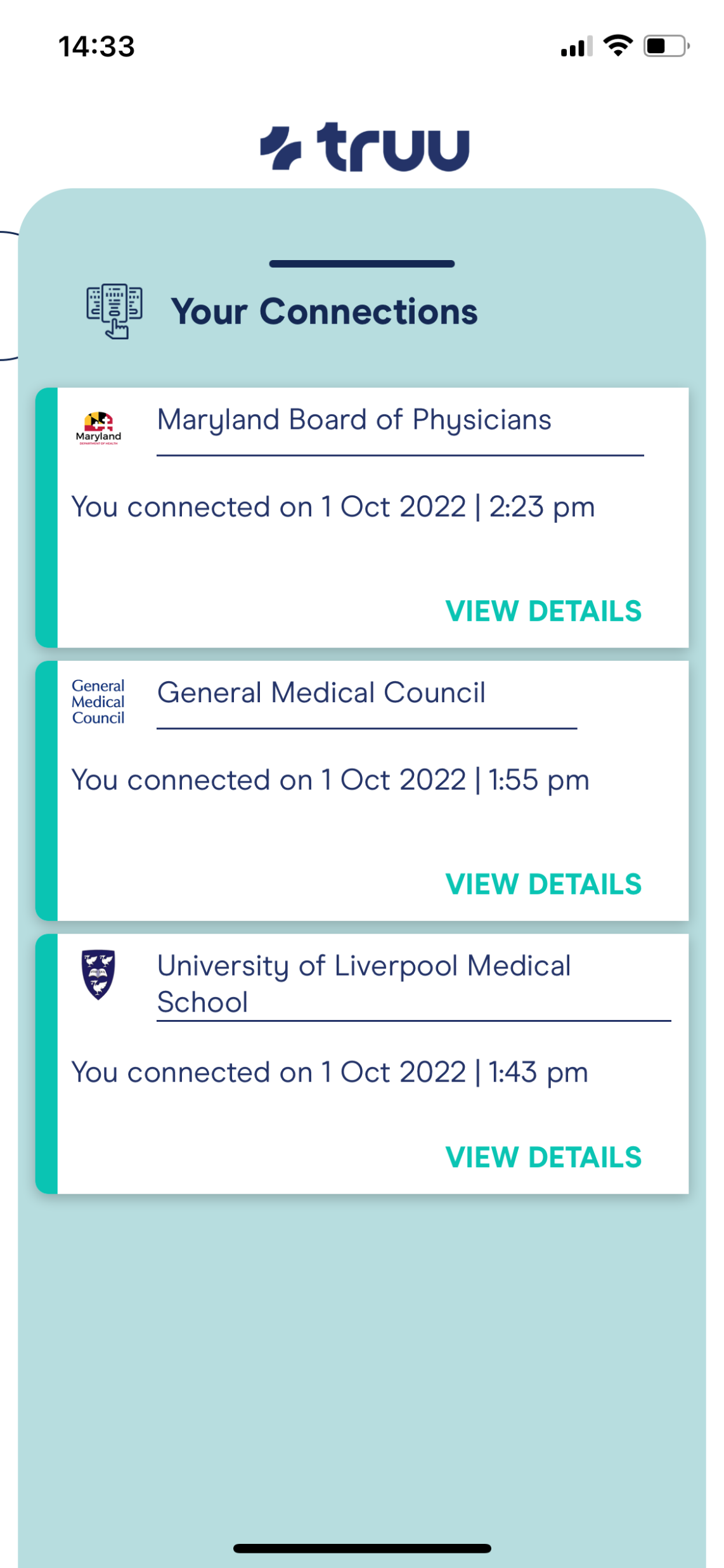 Physicians Truu Wallet App showing Physicians connections to organisations and verified credentials held
36
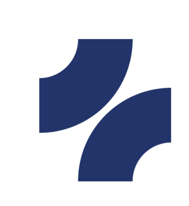